Лекція № 9
Тема:
Кліматичні курорти. Кліматотерапія
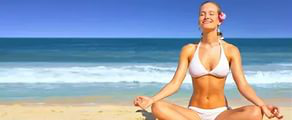 План
1. Характеристика кліматичних курортів.
2. Аеротерапія.
3. Геліотерапія.
4. Таласотерапія.
5. Кумисолікування.
6. Спелеотерапія. Карстові печери.
7. Соляні копалини (шахти).

Основні поняття: кліматотерапія, аеротерапія, геліотерапія, таласотерапія, спелеотерапія.
1. Характеристика кліматичних курортів.
Кліматичний курорт - тип курорту, де як основний лікувально-профілактичний чинник використовується клімат.

Виділяють: 
курорти лісової зони, 
курорти лісостепової і степової зон, 
курорти напівпустель і пустель, 
курорти середземноморського поясу, 
курорти вологих субтропіків, 
курорти мусонного типу клімату, 
гірськокліматичні курорти. 
Для гірськокліматичних курортів особливу роль відіграє висота їх розташування, у зв’язку з чим їх підрозділяють на низькогірні (400—1000 м), середньогірні (1000—2000 м) і високогірні (вище 2000 м).
Клімат — це багатолітній режим погоди визначеної місцевості. 
Залежно від амплітуди переважаючих атмосферних і земних чинників (перш за все температури і вологості повітря) розрізняють такі типи клімату:  
континентальний (рівнинний і гірський);  
морський.  

І. Континентальний клімат:  
Клімат рівнин: 
теплий і сухий (пустеля, степи);  
теплий і вологий (тропіки, субтропіки);  
прохолодний і сухий (ліси, тайга);  
прохолодний і вологий (тундра).  
Клімат гір:  
низькогір’я (500 м);  
середніх (500 — 1000 м);  
високих( 1000 — 2500 м).
II. Морський клімат:  
Клімат моря і островів:  
теплий і сухий; 
теплий і вологий;  
прохолодний і вологий;  
перехідний.  
Клімат берегів: 
- теплий і сухий;  
теплий і вологий;  
прохолодний і вологий;  
перехідний. 

Вплив клімату на організм людини залежить від чинників зовнішнього середовища.
 До них відносяться:
 метеорологічні (атмосферні), 
 радіаційні (космічні),
 земні (телуричні) чинники.
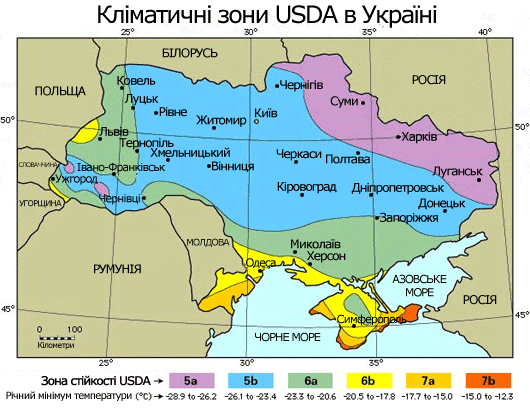 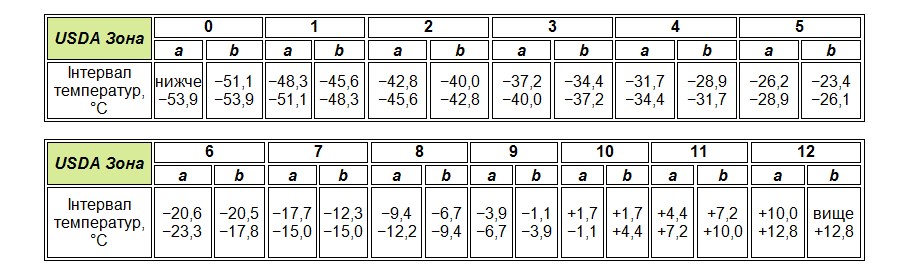 Клімат впливає як позитивно, так і негативно на організм людини. 
Позитивну дію звичайно використовують у рекреаційній діяльності для організації кліматолікування. 
Від негативних чинників потрібний захист у вигляді кліматопрофілактики. Використання кліматичних чинників має дуже велике оздоровче значення у зв’язку з тренувальною дією клімату на природні механізми, що стимулюють життєдіяльність організму людини. Люди в процесі історичного розвитку пристосовуються до певних кліматичних умов. Пристосованість до певних умов називають кліматичною адаптацією. При зміні кліматичних умов організм людини випробовує значні адаптаційні навантаження, яких необхідно уникати. При організації відпочинку і лікування необхідно враховувати і вибирати сезони з найменшим рівнем адаптаційного навантаження. Звикання людини до нових кліматичних умов відбувається поступово, протягом певного часово-адаптаційного періоду. При організації відпочинку і лікуванні під впливом тривалого знаходження людини в природних умовах, особливо при використанні кліматопроцедур, значно підвищується стійкість організму до несприятливих дій довкілля.
До рекреаційних кліматичних ресурсів відносяться, у першу чергу, погодні умови: 
кількість сонячних днів, 
ультрафіолетове випромінювання, 
чисте, наповнене фітонцидами та іонізоване повітря. 
Все це забезпечує організацію всіляких рекреаційних занять.  
Оздоровлююча дія кліматичних чинників заснована на тому, що для нормальної життєдіяльності організму необхідні в певних кількостях тепло, світло, ультрафіолетові промені, чисте повітря та інше. 
Крім того, організм потребує постійної активізації своїх захисно-пристосовних механізмів (теплорегуляції, газообміну та ін.). 
Погода мінлива, а клімат відносно постійний. 
Залежно від стійкості основних метеорологічних чинників виділяють такі типи погоди. 
Тип 1 — вельми сприятлива погода (зі стійким нормальним ходом основних метеоелементів).  
Тип 2 — сприятлива погода (зі змінами основних метеоелементів помірного характеру).  
Тип 3 — несприятлива погода (з нестійким ходом основних метеоелементів). 
Тип 4 — особливо несприятлива погода (зі стрибкоподібними змінами основних метеоелементів, сильними вітрами, шквалами, грозами).
Як було відмічено авторами навчального посібника «Курортное дело» А.М. Ветитневим та Л.Б. Журавльовою, все різноманіття погоди аналізують через класифікацію, що виділяє 16 класів погоди, яку можна підрозділити на 3 групи:
безморозна погода (8 класів);  
погода з переходом температури повітря через 0 °С (2 класи);  
морозна погода (6 класів).
Усі класи погоди найбільш сприятливі для людини, коли вдень багато сонця, велика кількість видимих і ультрафіолетових променів, хороша освітленість і особливо привабливі навколишні ландшафти. 
Відповідно до значення мінливості виділяють такі режими погоди:  
дуже стійка (до 25%);  
стійка (25 — 34%);  
мінлива (35 — 50%);  
сильномінлива (> 50%).
До позитивних чинників біоклімату, використовуваних у кліматотерапії, відносяться:  
тривалий режим інсоляції;  
сприятливі режими (термічний, вологість, вітровий) аеротерапії, що дозволяють організовувати загальні та спеціальні види (повітряні ванни, верандне лікування, прогулянки);  
стійкий погодний режим;  
тривалий купальний період;  
тривале залягання стійкого снігового покриву. 
Оптимальною вважається рівновага сприятливих погодних умов для літніх і зимових видів рекреаційних занять. 
Територія України практично цілком (за винятком Південного берега Криму) розташована в зоні помірно-континентального клімату. Але, не дивлячись на це, під впливом окремих кліматоутворюючих чинників характеризуються істотні регіональні особливості (див. табл.).
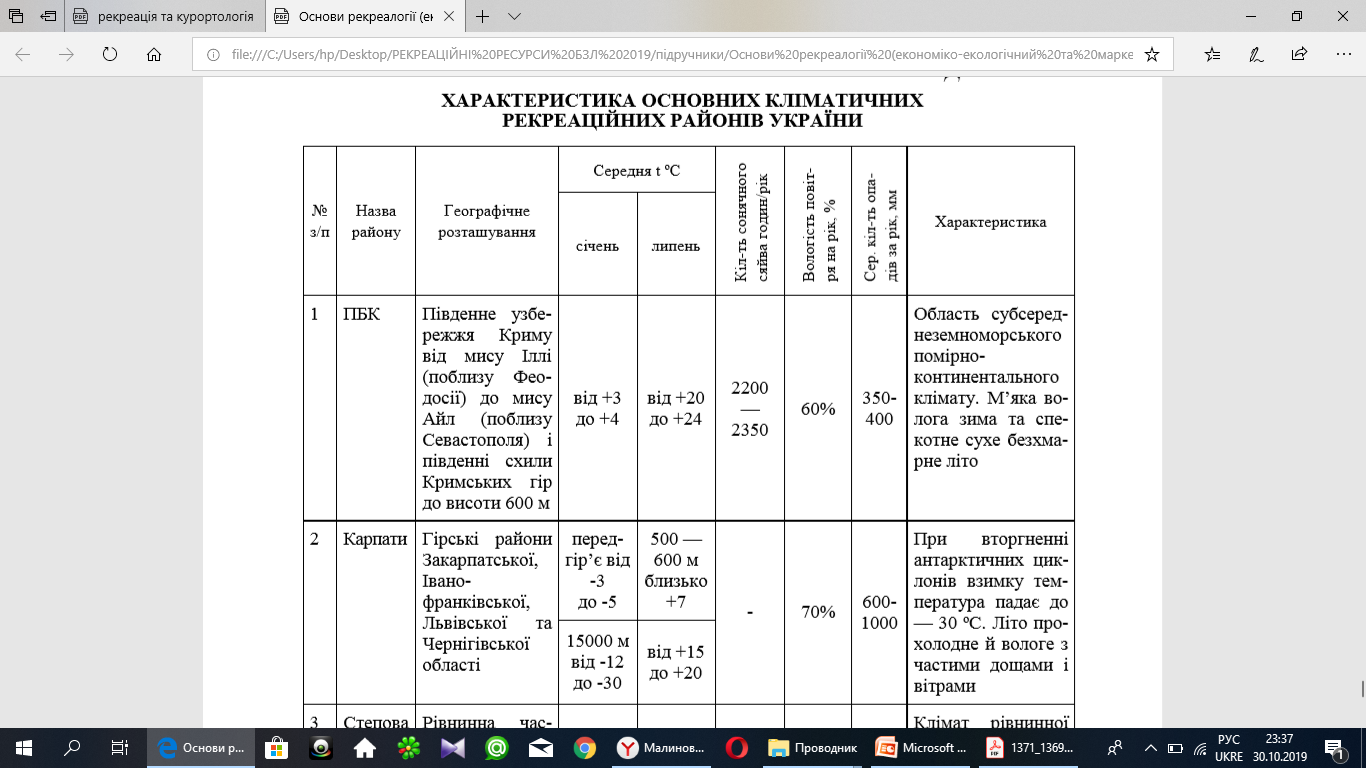 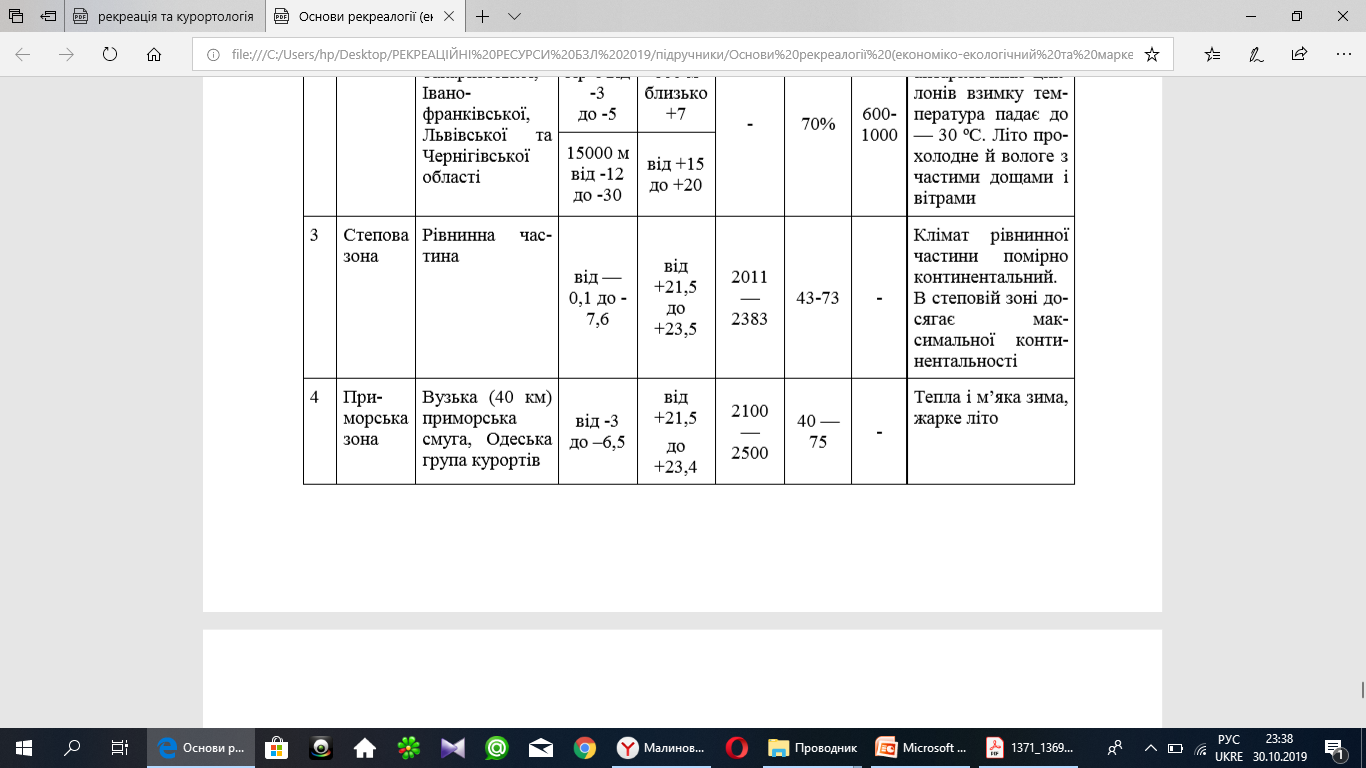 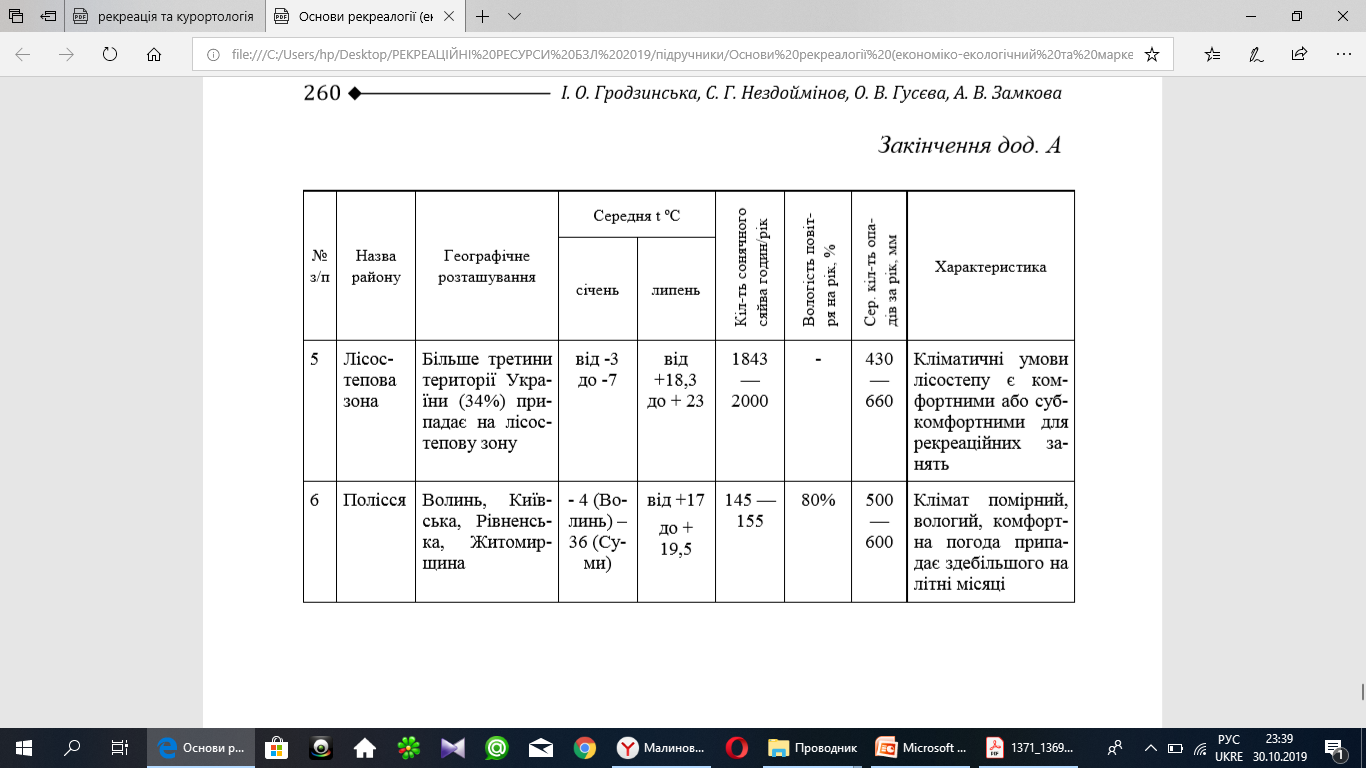 Медико-кліматична характеристика  основних природних зон України:

Україна розташована в другій зоні ультрафіолетового комфорту. Сприятливий час для геліотерапії період тривалістю 6-8 місяців (з квітня до початку жовтня). У різні пори року над територією України переміщаються різні типи повітряних мас. 
Восени і взимку це, як правило, вологі, відносно теплі морські та тропічні маси з Атлантики. 
Малохмарна морозна зимова погода встановлюється у зв’язку з вторгненням холодних сибірських континентальних і арктичних повітряних мас. 
Навесні та влітку до України часто проникає сухе повітря з тропічних широт Євразії. Циркуляція атмосфери визначає річну зміну кількості опадів, які можуть виступати значним чинником, що стримує рекреаційні можливості. 
Південний берег Криму — один з основних кліматичних рекреаційних районів України, роль якого визначається унікальністю його кліматичних умов. Південне узбережжя Криму від мису Іллі (узбережжя Феодосії) до мису Айл (узбережжя Севастополя) і південна частина Кримських гір до висоти 600 м — це область субсередземноморського помірно континентального клімату, для якого характерна м’яка волога зима з відсутністю стійкого снігового покриву і жарке, сухе безхмарне літо. У межах ялтинського рекреаційного району функціонує близько 200 рекреаційних закладів різного профілю.
Проте розміщення всіх бажаючих залишається серйозною проблемою. 
На 2014 рік 1,5 млн. рекреантів, які щорічно відпочивають у Ялті (близько 2/3 від загальної кількості відпочиваючих у АР Крим), розміщувалися в приватному секторі. 
Кліматичний регіон Українських Карпат охоплює гірські райони Закарпатської, Івано-Франківської, Львівської та Чернівецької областей. 
Погодні процеси і кліматичні умови даної місцевості формуються під впливом атлантичних середземноморських циклонів, які визначають інтенсивні опади протягом року. Літо в Карпатах прохолодне і вологе з частими дощами і вітрами. Влітку тут випадає до 70% річної норми опадів. 
Більш вологий клімат характерний для Південно-західних схилів гір. Середня температура липня від +18 ºС у передгір’ях до + 7 ºС на висоті більше 1500 м. Закарпаття відрізняється теплим, вологим кліматом з середньою температурою: січень — 3-5 ºС, червень +19-20 ºС. 
Кліматичні умови Карпат комфортніші для організації зимових видів рекреації, а клімат передгір’я і Закарпаття створює можливість, як для зимового, так і для літнього відпочинку. Важливими курортами регіону є Ворохта, Косів, Яремча, Яблуниця, Славське та інші.
Сприятливі кліматичні умови для лікування і відпочинку склалися на вузькій (до 40 км.) приморській смузі, де знаходяться основні приморські кліматичні курорти степової зони України, використовувані для геліо-, аеро-, таласотерапії. 
Одеська група курортів є ядром Одеського рекреаційного району, який охоплює територію 3-х Причорноморських областей. У 1833 р. у цій зоні був створений на основі бальнеологічних ресурсів Куяльницького лиману курорт. У даний час більшість курортів даної групи базуються на використанні лікувальних якостей морського клімату; 6 з 10 приморських курортів — Аркадія, Великий Фонтан, Лузановка, Лебедівка, Лермонтовський, Чорноморка — функціонують на базі кліматолікування. До Одеської групи курортів відносять також курорти: Кароліно-Бугаз, Затоку і Сергіївку. Вплив Одеської групи курортів на більшість інших курортів зростає завдяки наявності грязей лиманів і озер та джерел мінеральних вод. Рекреаційні ресурси кліматичних курортів Одеської групи ефективні при хронічних захворюваннях опорно-рухового апарату, нервової та серцево-судинної системи, органів дихання не туберкульозного характеру. Спільно з бальнеологічними ресурсами вони використовуються для лікування органів травлення. У регіоні є всі умови для розвитку водного, культурнопізнавального автомобільного та інших видів туризму.
Більш за третину території України (34%) доводиться на лісостепову зону. Вона є найбільш сприятливою для життєдіяльності людини, проте через нестійкість погоди, не може широко використовуватися з метою кліматолікування. Кліматичні умови лісостепу є комфортними або субкомфортними для різноманітності рекреаційних занять, як в літній, так і в зимовий період, хоча є деякі складнощі в організації кліматолікування. Кліматичні курорти і курортні місцевості даної зони функціонують поблизу від великих міст (Конча-Заспа, Пирогово в зоні Києва, Брюховічи — Львів).
Серед регіонів України найменша тривалість теплого періоду з температурою + 15 ºС зустрічається у гірських районах Карпат (до 50 днів), найбільша тривалість — Причорномор’я (більше 140 днів). Кількість днів із температурою менше 0 ºС спостерігається від 50 на Південному березі Криму до 130 у північно-східних регіонах. 
Період найбільш сприятливий для літнього рекреаційного температурного режиму вважається на Україні 5 — 6 місяців (від 3 в передгірних Карпатах до 9 у Криму), на дні із сприятливою погодою доводиться до 80% цього часу, у тому числі 40% — на комфортні погодні умови. 
В цілому безморозний період на Україні коливається від 145 днів у лісистих Карпатах до 259 на Південному березі Криму. 
Тривалість сприятливого періоду для зимової рекреації — від декількох днів на Південному узбережжі Криму до 4-5 місяців у Карпатах (з початку грудня до середини квітня). У північно-східній частині України постійний сніговий покрив зберігається в межах від другої декади листопада (у Карпатах) до березня, а в південних областях і Криму — від кінця грудня до другої декади лютого. 
Основні форми використання клімату як гартуючого та лікувального засобу — тривале перебування на відкритому повітрі, повітряні ванни (аеротерапія), сонцелікування (геліотерапія). Чисте повітря, окрім кисню і озону, може містити в собі в горах, на березі моря, у бурхливих річках та у інших місцях підвищену кількість аероіонів, корисних хімічних речовин, що виділяються рослинами (фітонцидами).
Слід зазначити, що особливості клімату, залежні від місцевих умов розташування курорту, можуть мати більше терапевтичне значення, ніж кліматичні відмінності цілої зони. 
Тому найбільш важливою є мікрокліматична оцінка курортної території.
На кліматичних курортах використовується також ландшафтотерапія та спелеотерапія. 
Однак основним лікувальним чинником на кліматичних курортах є кліматотерапія.
Під кліматотерапією розуміється використання з лікувально-профілактичними цілями особливостей клімату даної місцевості, а також спеціальних кліматичних дій (процедур): 
аеротерапії (лікування повітрям), 
геліотерапії (лікування сонячними променями), 
таласотерапії (морські купання).
У основі дії кліматолікування лежить підвищення неспецифічної резистентності організму по відношенню до різноманітних несприятливих чинників зовнішнього середовища. У результаті поєднання неспецифічної та патогенетичної дії кліматотерапія має виражений лікувальний ефект, сприяє боротьбі з хворобою і значно підвищує загальну ефективність санаторно-курортного лікування різних захворювань.
Під впливом кліматолікування поліпшується загальний стан, апетит, підвищується функціональна пристосованість, особливо серцево-судинної та дихальної систем, посилюються бар’єрні властивості шкіри, відбувається поліпшення всіх видів обміну, також тренування тепло-регуляторних механізмів організму.
Основними кліматичними курортами на території України є приморські кліматичні курорти Чорноморського узбережжя – південний берег Криму (Ялта, Алушта та ін.), Одеська група курортів (Лермонтівський курорт, Аркадія, ін.).
Гірські курорти характерні для Вірменії (Діліжан), Грузії (Абастумані), Казахстану (Чимган), Кабардино-Балкарії (Нальчик); на території України – кліматичні низькогірні курорти Яремче, Ворохта (Івано-Франківська область).
До основних лікувальних особливостей гірськокліматичних курортів відносяться: 
підвищені чистота, 
іонізація повітря, 
сонячна радіація, 
понижений парціальний тиск кисню та ін.
Клімато-кумисолікувальні курорти розташовані у лісостеповій та степовій зоні. Сухість повітря та висока температура, властиві даному клімату, у літню пору викликають посилену спрагу, яку хворі втамовують кумисом.
Кумисолікувальні курорти розташовані у Казахстані (Борове), Башкирії (Шафраново), Алтайському краї Росії (Лебяже). На території України кумисолікувальні курорти відсутні, але кумис у незначних кількостях виготовляється на конезаводах, наприклад, Полтавської області для санаторіїв м. Миргорода.
Найбільш відомим прикладом курортів з кліматом пустель є Байрам-Алі (Туркменія).
Перебування у жаркому, сухому кліматі з великим числом сонячних днів сприяє посиленню функції потових залоз, що полегшує роботу нирок, а також визиває поліпшення ниркового кровообігу. 

Тому такі курорти рекомендовані: 
хворим з хронічними нефритами, переважно нефротичного типу без порушення азотовидільної функції нирок та значного підвищення артеріального тиску; 
особам із залишковими явищами після гострих нефритів, які проявляються альбумінурією, циліндрурією або невеликою мікрогематурією.
2. Аеротерапія.
Аеротерапія - використання дії вільного відкритого повітря, яке може застосовуватися в будь-яких кліматичних місцевостях, на різних курортах у всі пори року, для лікування, загартовування організму.
Розрізняють наступні форми аеротерапії:
- повітряні ванни;
- дозоване (денне, нічне) або цілодобове перебування на повітрі («верандне» лікування);
- перебування (сон) на березі моря («морська аеротерапія»).
1) Повітряні ванни - дозована дія свіжого повітря на організм повністю або частково оголеної людини в цілях лікування і загартовування. Вони застосовуються як самостійний вид лікування або як підготовчий до
подальшого прийому сонячних ванн.
При повітряних ваннах на організм діє температура і рух повітря, розсіяна сонячна радіація. Повітряні ванни покращують діяльність серця і склад крові, укріплюють м’язи і нервову систему, покращують сон, тренують механізми теплорегуляції.
Місце для прийому повітряних ванн називається аерарієм.
Рекомендується починати приймати ванни при температурі повітря не нижче +20°С і швидкості руху повітря не більше 4 м/с. Ванни відпускаються в ранкові години, через 30 хвилин після сніданку (один-два рази на день).
Зазвичай починають повітряні ванни з 5-10-15 хвилин і. поступово додаючи час, доводять їх тривалість до 1-2 годин.
Показання для проведення повітряних ванн: 
захворювання серцево-судинної системи, 
туберкульозні та не туберкульозні захворювання легенів, 
анемії, 
неврози, 
хронічний нефрит тільки в теплий час, 
ендокринні захворювання, 
порушення обміну речовин. 
Вони також рекомендуються при перевтомі, як загальнозміцнююче лікування. З профілактичною метою показані особам із схильністю до простудних захворювань.
2) Дозоване (денне, нічне) або цілодобове перебування на повітрі; на веранді, балконах, захищених від вітру, дощу, снігу або в спеціальних кліматопавільйонах. Цей метод аеротерапії проводиться зазвичай в холодний період року, коли не можна призначити повітряні ванни. Хворі приймають лікування повітрям в теплому одязі, а в зимову пору року в спальних мішках.
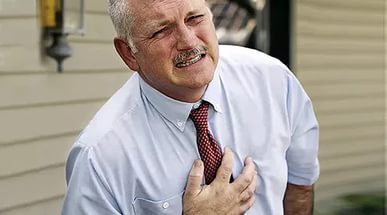 3) Перебування (сон) на березі моря («морська аеротерапія»). 
Сон на березі моря в спеціальних павільйонах є одним з найважливіших видів аеротерапії. 
Берег моря - це природний інгаляторій, в якому людина приймає природні сольові інгаляції, вдихає легкі аероіони. Морське повітря містить підвищену кількість солей йоду та брому. 
Цей метод аеротерапії з успіхом застосовується в теплу пору року при лікуванні хворих гіпертонічною хворобою, хронічними захворюваннями органів дихання, неврозами і при деяких інших захворюваннях. 
При призначенні цієї процедури у багатьох хворих поліпшується сон, зникають головні болі, знижується артеріальний тиск, зникають напади задухи, поліпшується самопочуття.
Фізіологічна дія повітряної ванни вимірюється рівнем холодового навантаження, тобто різницею між тепловіддачею і теплопродукцією, віднесеною до одиниці поверхні тіла (у ккал/м2). Ця величина, що характеризує дефіцит тепла, визначає справжнє охолодження під час повітряної процедури. У залежності від еквівалентно-ефективної температури (ЕЕТ) повітряні ванни поділяють на холодні (+1-8 °С), помірно холодні (+9-16 °С), прохолодні (+17-20 °С), індиферентні (+21-22 °С) і теплі (вище за +22 °С). 
За дією на організм розрізняють повітряні ванни:
а) слабкого холодового навантаження – до 25 ккал/м2, ЕЕТ -не нижче від +19 °С;
б) середнього холодового навантаження – до 35 ккал/м2, ЕЕТ – не нижче від +17 °С;
в) сильного холодового навантаження – до 45 ккал/м2.
Повітряні ванни приймаються не раніше ніж через 1 годину після приймання їжі й проводяться як у вигляді спеціальних процедур у палатах при відкритих вікнах, на верандах, у кліматопавільйонах, на пляжах, відкритих спортивних майданчиках, у парках, так і під час ранкової гігієнічної гімнастики, спортивних ігор, прогулянок тощо. Для попередження переохолодження організму впродовж повітряних ванн збільшують вироблення тепла шляхом фізичних вправ.
Тривалість перебування хворих на відкритому повітрі поєднується з дозованою ходьбою (теренкур) в рівному, спокійному, звичному темпі (60-80,80-100 кроків за хв.) за маршрутами: легкий (до 500-1000 м); середній (до 1500 м); важчий (до 3000 м), кут підйому – 3–10 °, в окремих випадках – не вище за 20 °. На шляху маршрутів через кожні 200 м установлюються лавочки або бесідки для відпочинку.
Протипоказання для аеротерапії: застудні захворювання, бронхіт, пневмонія, ангіна, фронтит, гайморит, фурункульоз, гострі гнійно-запальні захворювання та ін.
Лікувальна дія гірського клімату залежить від висоти над рівнем моря. З лікувальною метою застосовується переважно клімат низьких гір (висотою 400-1000 м – субальпійська зона) і середніх гір (1000-2000 м – альпійська зона), рідше – високих гір (вище від 2000 м – надальпійська зона). Гірський клімат характеризується високою інтенсивністю прямої сонячної радіації при одночасному зниженні розсіяної радіації сонця. При піднятті з 200 до 3000 м інтенсивність прямої сонячної радіації збільшується взимку на 50%, улітку – на 35%. Завдяки меншому вмісту в гірському повітрі водяної пари (абсолютна вологість повітря) значно підвищується його прозорість для інфрачервоного проміння сонця. Проте, незважаючи на більшу інтенсивність прямої сонячної радіації, тіло людини у зв'язку з низькою температурою навколишнього середовища і зменшеним умістом води в повітрі втрачає в горах значно більше тепла за рахунок випромінювання. Треба пам'ятати, що температура повітря знижується в середньому на 0,5-0,6 °С на кожні 100 м піднімання. У горах амплітуда як середньодобової, так і середньорічної температури повітря менша, ніж у долинах. Ця властивість температури гірського повітря має аналогію з морським кліматом, що також відзначається малою добовою амплітудою температури.
З висотою знижується барометричний тиск і пов'язаний з ним парціальний тиск кисню, що створює умови кисневого голодування. Споживання кисню в умовах гірського клімату залишається таким самим, що і на рівні моря, але зменшується забезпечення організму киснем. Перебування людини в умовах гірського клімату зі зниженим барометричним тиском супроводжується розвитком ряду фізіологічних пристосувальних реакцій, зумовлених кисневою недостатністю.
Загалом гірське чисте повітря з підвищеною іонізацією і вмістом ароматичних речовин рослинного походження, достатня кількість ультрафіолетової радіації створюють позитивну (лікувально-оздоровчу) дію.
Аерофітотерапія – вдихання повітря, насиченого летючими ароматичними речовинами, що виділяються рослинами (фітонциди, терпени, ефірні масла). Розрізняють природну аерофітотерапію, яка проводиться на відкритому повітрі, і аеротерапію в приміщенні, повітря якого за допомогою приладів насичується летючими речовинами певних рослин. Природну аерофітотерапію проводять у паркових зонах, засаджених рослинами, де можна здійснити прогулянку, відпочити на лавці, зробити дихальну гімнастику. Для розпилення в кімнатах використовують свіжозібрані або сушені рослини, ефірні масла.
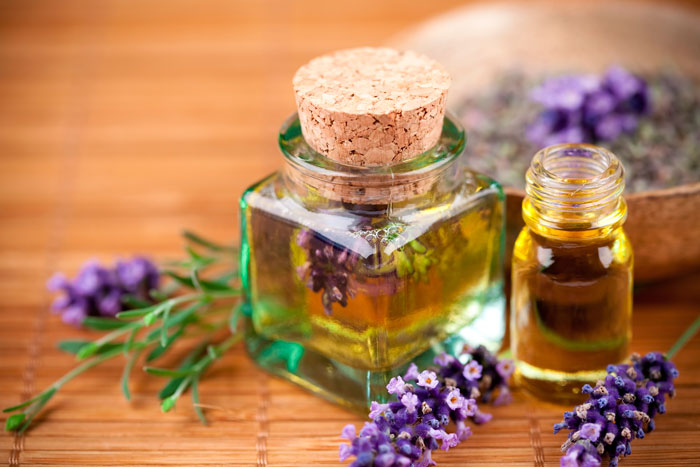 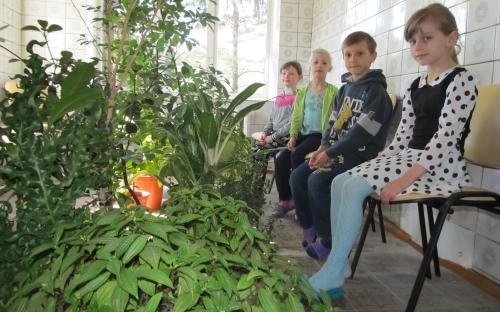 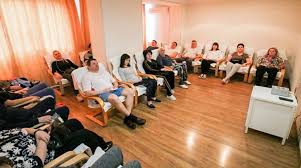 Аероіонотерапія – вдихання повітря, що містить електрично заряджені газові молекули (аероіони). 
Розрізняють природну і штучну аероіонотерапію. 
Природна аероіонізація (гідроаероіонізація) забезпечується тривалим перебуванням у місцевостях з чистим іонізованим повітрям ( у горах, поблизу водоспадів, на березі моря під час прибоїв). Використовуються штучні водоспади, над якими розташовуються майданчики для відпочинку, розбризкувачі води на пляжах.
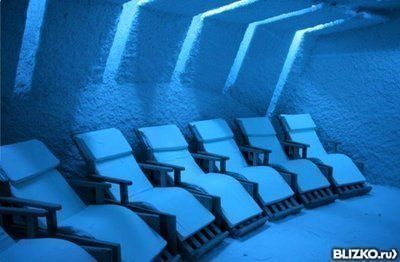 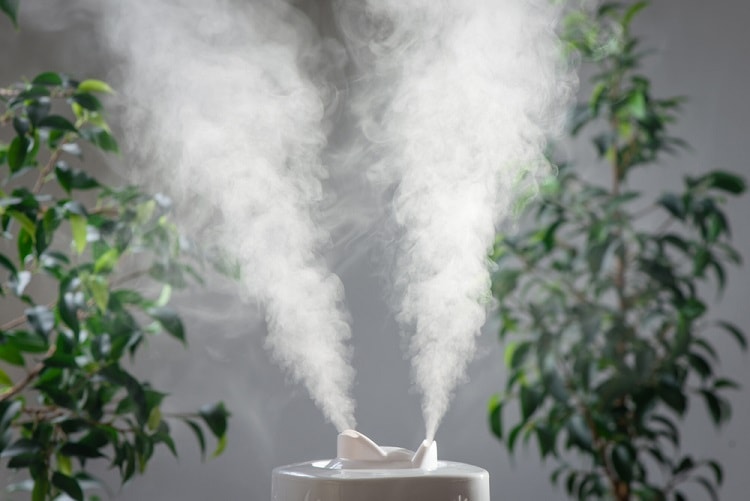 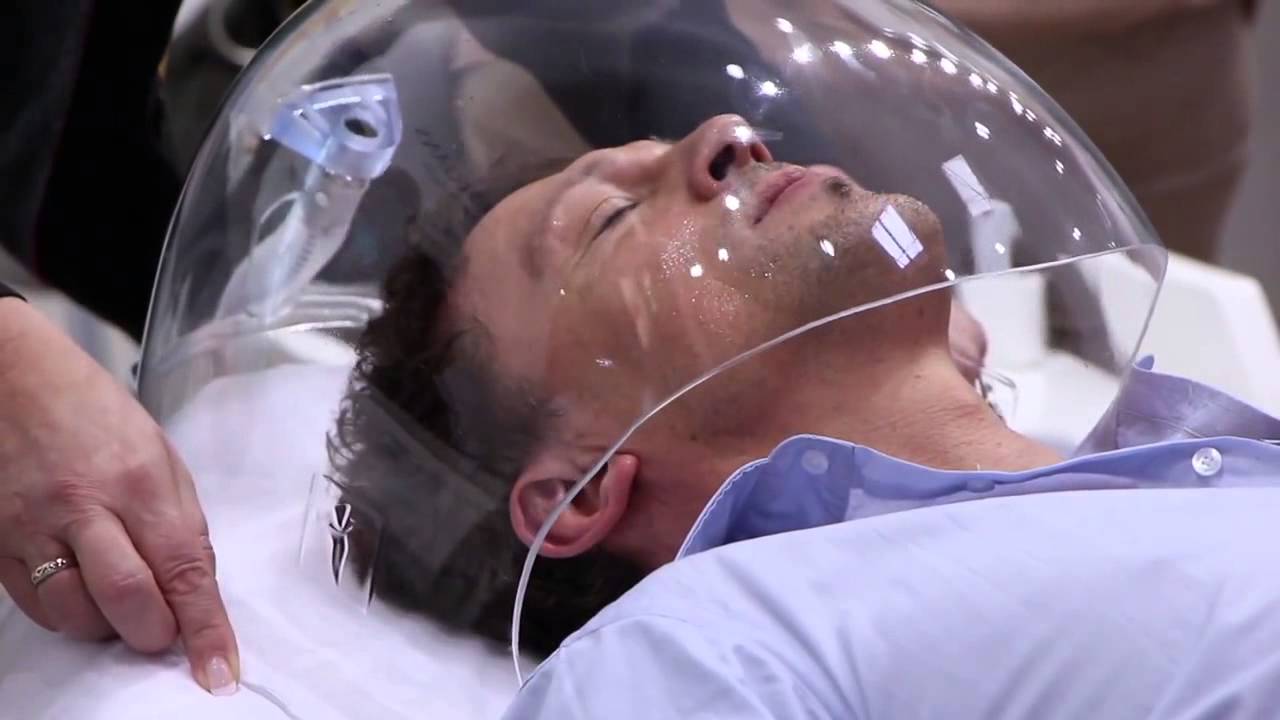 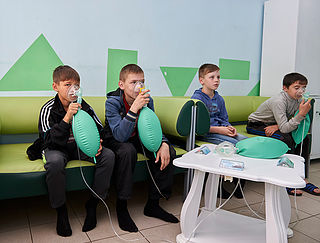 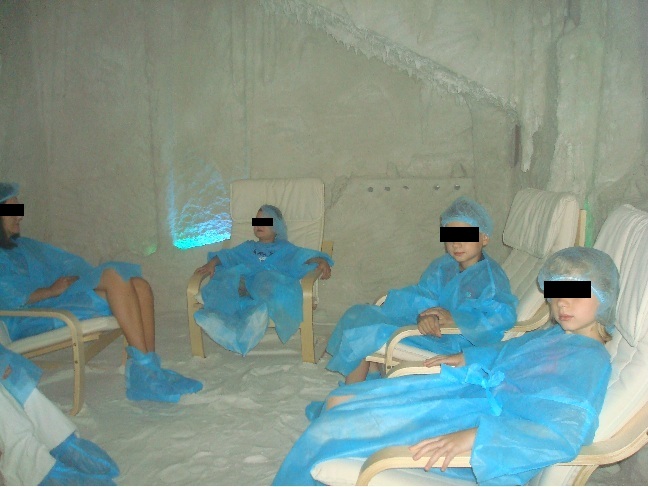 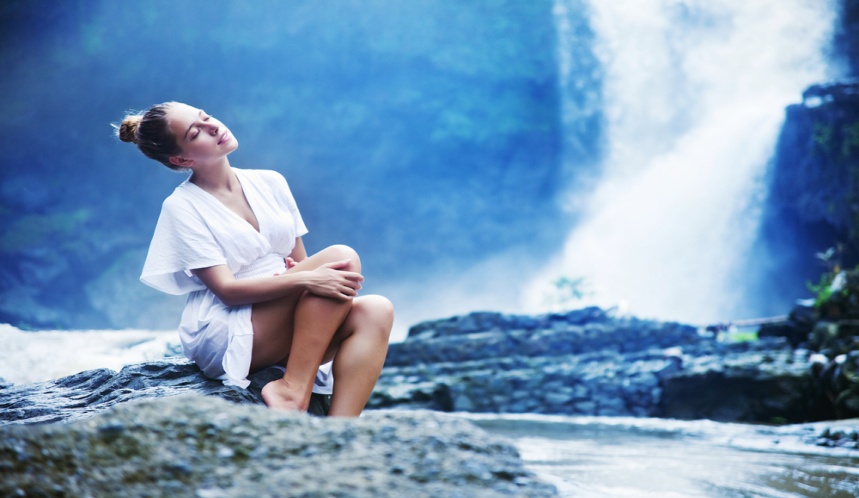 Цікаво!
Ще за вказівкою Гіппократа і Галена в античних містах Древньої Греції будували майданчики, що добре продувалися, — аерарії, де хворі люди приймали повітряні ванни. 
На морському узбережжі у 1 куболітрі міститься понад 2 тисячі негативно заряджених іонів. 
Людина, що вдихає це повітря, особливо при штормовому морі, знаходиться в самому кращому природному інгаляторі: міріади розпорошених дрібних бризок несуть частки іонів і катіонів, озону, різних мінеральних солей та мікроелементів морської води, які добродійно впливають на організм. Дія повітря, що вільно рухається при повітряних ваннах через роздратування нервових закінчень капілярів шкіри, значно впливає на важливі функції організму — покращує дихання і підвищує інтенсивність окислювальних процесів, а також обмін речовин, тонізує м’язову і нервову систему, тренує терморегулюючий апарат, підвищує апетит, покращує сон. При верандному гартуванні дія вільного повітря менш інтенсивна. Проте необхідно врахувати, що відпочинок на веранді буває набагато довший за повітряні ванни, тому дія є досить ефективною. Аеротерапія рекомендується у разі, коли необхідно укріпити організм, підвищити його стійкість до несприятливих дій зовнішнього середовища.
3. Геліотерапія.
При геліотерапії тіло людини піддається дії не тільки прямої та розсіяної сонячної радіації, але і температури, вологості, руху повітря. Тому сонячні ванни правильно називати сонячно-повітряними ваннами.
Одна з головних ролей належить сонячній радіації. Так, окремі частини сонячного спектру — інфрачервоне, видиме і ультрафіолетове випромінювання — мають різну дію. Інфрачервона радіація, проникаючи в шкіру, викликає тепловий ефект — підвищення температури шкіри та тканин, що знаходяться під нею (на цьому принципі базується лазеротерапія). Ультрафіолетові промені є найбільш біологічно активною частиною сонячної радіації. Вони володіють бактерицидною дією, тобто здатністю вбивати мікроорганізми, а також викликають утворення в шкірі вітамінів і пігментів. Під дією ультрафіолетових променів утворюються певні продукти розпаду білка, які поступають у кров і викликають різні реакції організму, сприяючи поліпшенню його пристосованих і захисних функцій. 
Місце для прийому сонячних і повітряних ванн називається аеросолярієм.
Майданчик аеросолярію повинен бути захищений від пилу і вітру. У аеросолярії обладнується відкритий майданчик для отримання сонячних ванн, тенти аерарію для повітряних ванн, душі сонячного нагріву та санвузли. На приморських курортах аеросолярієм є лікувальний пляж.
При геліотерапії на тіло людини діє сонячна радіація, що надходить безпосередньо від Сонця (пряма радіація) або небозводу (розсіяна радіація), або від поверхні різних предметів (відбита радіація). 
Органами, що безпосередньо сприймають сонячну радіацію, є шкіра й очі. 
В основі фізіологічної дії сонячного випромінювання лежать різні фотохімічні реакції, особливості яких залежать від довжини хвиль і енергії поглинутих квантів випромінювання. Енергія і інфрачервоного випромінювання залежно від довжини хвилі поглинається тканинами на глибині від 3 мм до 4 см, тоді як УФ-випромінювання проникає неглибоко - на 0,5-1 мм. Інфрачервоне випромінювання справляє переважно теплову дію.
УФ-випромінювання має складніший вплив і зумовлює зміни в тканинах. Безпосередній вплив УФ-випромінювання визначає бактерицидний ефект сонячної радіації. Поглинута тканинами енергія квантів УФ-випромінювання викликає збудження атомів та молекул і перехід електронів з однієї орбіти на іншу, відривання їх від атомів або молекул (фотоелектричний ефект). Ці процеси переводять атоми й молекули тканин організму в новий, фізично змінений стан, за якого збільшується запас їхньої енергії і можливість вступати в хімічні реакції. Вітаміноутворювальна дія геліотерапії пов'язана з перетворенням у шкірі під впливом УФ-випромінювання провітаміну D (17-дегідрохолестерину) на вітамін D3.
Видиме випромінювання має сигнальний характер і через органи зору рефлекторно визначає добовий біологічний режим активності людини, є джерелом рефлекторної та умовно-рефлекторної діяльності. 
Сонячне випромінювання є потужним заходом профілактики та лікування низки хвороб і патологічних станів. Воно підвищує працездатність людини та опірність організму до різних інфекцій і простудних хвороб, прискорює загоєння ран і виразок з млявим перебігом, посилює тканинне дихання, справляє гіпосенсибілізуючу дію, затримує розвиток атеросклерозу тощо. Сонячні промені, активізуючи утворення сульфгідрильних груп, посилюють тканинне дихання, сприяють процесам дезінтоксикації, внаслідок чого геліотерапію доцільно застосовувати при багатьох обмінних розладах.
Геліотерапію як профілактичний, загартовуючий засіб можна призначати всім практично здоровим людям. Особливо важливе її застосування для осіб, які працюють в умовах тривалої відсутності прямого світла, для тих, що прибули на південні курорти з північних регіонів та великих промислових міст, тобто в усіх тих випадках, коли можливий розвиток світлового голодування.
В основі фізіологічної дії сонячних променів лежать різні фотохімічні і фотофізичні процеси, що відбуваються при поглинанні енергії квантів діючого випромінювання. Складним спектральним складом сонячної радіації пояснюється фазність реакції при опроміненні: спочатку це виникнення гіперемії шкіри, а потім (через 1-2 години) поява фотоеритеми (поверхневе асептичне запалення). Після закінчення запальних явищ в шкірі (зазвичай через 4-5 днів після появи еритеми) з'являється лущення, потовщується епідерміс, а фотоеритема переходить в пігментацію (засмага) через накопичення підвищеної кількості пігменту меланіну. Одночасно на місці опромінення в значних кількостях утворюються речовини, що володіють високою біологічною активністю. Поступаючи в кров, вони впливають на різні органи і тканини. В кінцевому рахунку це призводить до зміни обмінних процесів і імунних реакцій, нормалізації діяльності найважливіших фізіологічних систем. 
Під впливом сонячного опромінення сповільнюється розвиток атеросклерозу, прискорюється загоєння уповільнених ран і виразок. Сонячні опромінення збільшують працездатність людини, підвищують опірність до різних інфекцій і простудних захворювань, надають гіпосенсибілізуючу дію (зниження підвищеної чутливості), сприяють удосконаленню гомеостатичних (спрямованих на відновлення динамічної рівноваги) механізмів, прискорюють процеси дезінтоксикації (видалення токсинів, шкідливих продуктів обміну).
Хоча сонячні промені є звичним для людини фактором зовнішнього середовища і геліотерапія надає на організм різноманітну позитивну дію, однак надмірне захоплення сонячними процедурами буде, навпаки, призводити до негативних наслідків. Вони можуть стимулювати канцерогенез (розвиток пухлини), послаблювати імунітет, викликати деякі шкірні хвороби (фотодерматози), опіки, приводити до сонячного удару. Сонячні удари вимагають екстреної допомоги, тому про них слід сказати кілька слів окремо.
Ось як про це писав Авіценна в своєму знаменитому «Каноні лікарської науки»: «Ніхто не повинен перебувати занадто довго на сонці, інакше тіло його стане сухим, твердим і грубим» ... Дуже доречне попередження ...
Одним з перших ознак передозування сонячних опромінень служить поява вираженої (яскравої) еритеми (почервоніння і хворобливість шкіри). В цьому випадку сонячні ванни припиняють на 2-3 дня.
Сонячний удар - перегрівання організму, викликане інтенсивним або тривалим впливом прямих сонячних променів на голову. Найчастіше йому піддаються люди, які страждають серцево-судинними захворюваннями, ожирінням, гіпертиреозом, вегетосудинними дистоніями.
Ознаки сонячного удару - адинамія, поява головного болю, нудоти; дихання і пульс частішають; температура злегка підвищується. При більш важкому перебігу сонячного удару відзначаються різкий головний біль з нудотою і блювотою, оглушення, періодична короткочасна втрата свідомості (непритомність). Температура помітно підвищується, шкіра гіперемована, посилюється потовиділення.
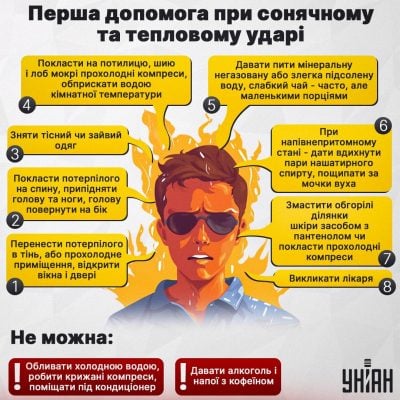 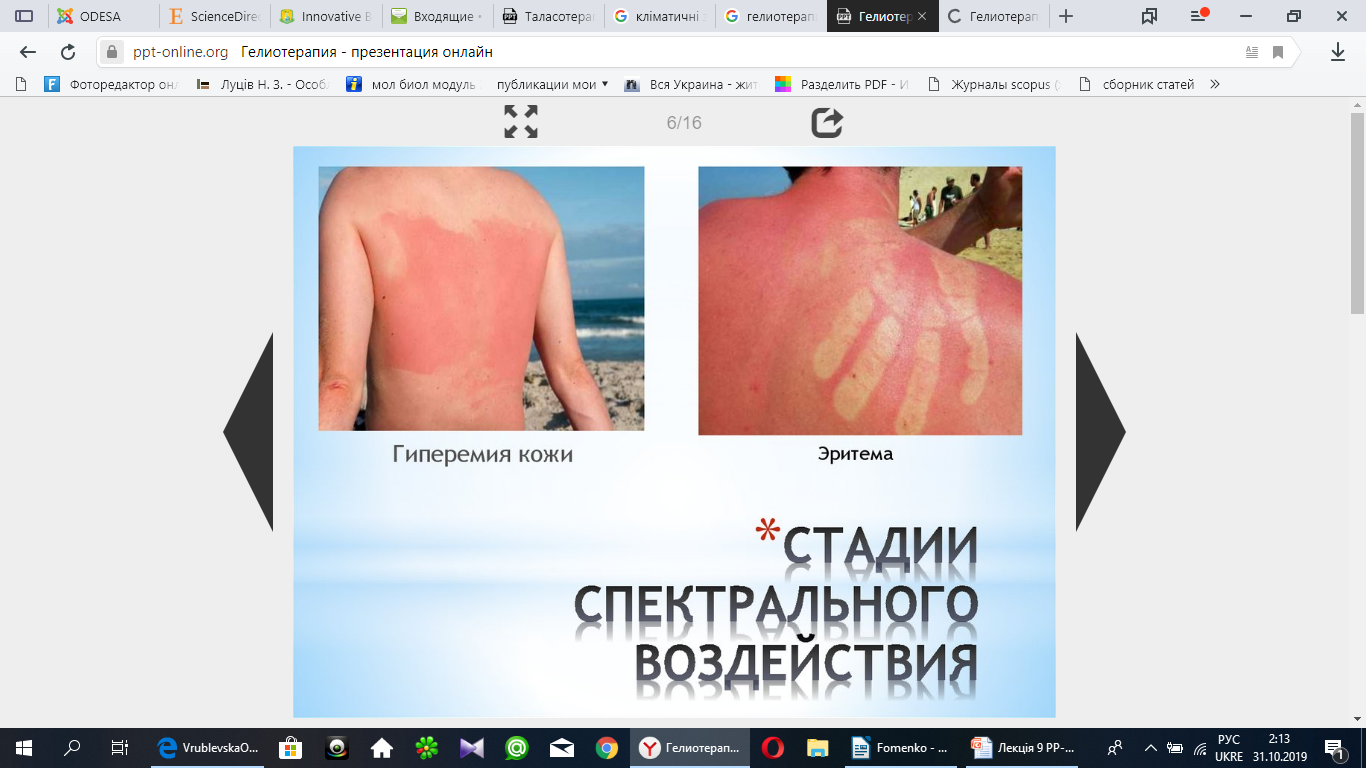 гіперемія
еритема
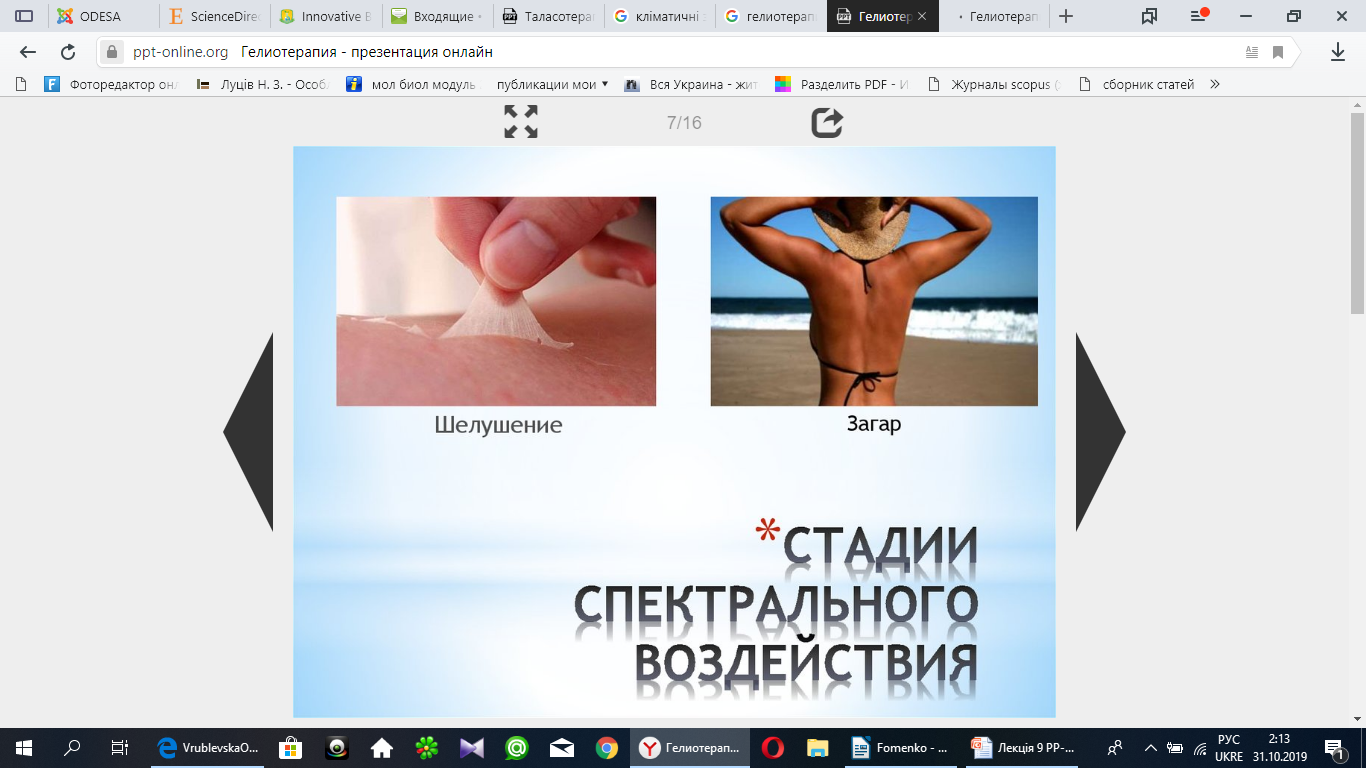 лущення
засмага
Геліотерапія показана при всіх проявах гіповітамінозу D, при деяких шкірних хворобах (піодермія, окремі форми псоріазу та ін.), ранах і виразках, що мляво гноїться, переломах кісток з повільною консолідацією, при хронічних хворобах опорно-рухового апарату, у тому числі при туберкульозному ураженні кісток і суглобів, при радикулітах, серцево-судинних хворобах, ішемічній хворобі серця, гіпертонічній хворобі не вище II стадії, без схильності до судинних криз, коронаросклерозу, недостатності мітрального клапана ревматичної етіології, міокардіодистрофії, недостатності кровообігу не вище І стадії, неспецифічних хворобах органів дихання, незначних деструктивних змінах у легенях при схильності до кровохаркання у фазі ремісії або млявого загострення; легенево-серцевій недостатності не вище І стадії; при обмеженому туберкульозі легенів з млявим перебігом (у поєднанні з антибактеріальними препаратами), хронічних нефритах без явищ вираженої гіпертензії і недостатності нирок, при окремих формах неврозів тощо.
Імпульси випромінювання, насичені концентрованим сонячним світлом, показані переважно при хворобах периферійної нервової системи (невралгії, радикулоневрити, неврити, шийно-грудний і попереково-куприковий радикуліт) у разі хронічного та підгострого перебігу. 

Геліотерапія протипоказана при всіх хворобах у гострій стадії та в період загострення, при кровотечах, виснаженні, злоякісних і доброякісних пухлинах, прогресуючих формах туберкульозу легенів, вираженому атеросклерозі, стенокардії, гіпертонічній хворобі II-и вираженими нападами, при виразних розладах нервової системи, виражених органічних ураженнях центральної нервової системи (сирингомієлія, розсіяний склероз тощо), при хворобах крові, червоному вовчаку, малярії, тиреотоксикозі, підвищеній чутливості до сонячного випромінювання.
Показання для геліотерапії: 
хвороби органів дихання не туберкульозного походження (бронхіальна астма, хронічний бронхіт та ін.), 
туберкульоз кісток і суглобів, 
туберкульозний перитоніт, 
хронічні захворювання опорно-рухового апарату, 
хронічний нефрит без явищ вираженої гіпертонії та ниркової недостатності, 
рахіт, 
хвороби шкіри, 
порушення обміну речовин.

Протипоказання щодо геліотерапії: 
захворювання серцево-судинної системи, 
прогресуючі форми туберкульозу легенів, 
органічні захворювання ЦНС, 
виражена неврастенія, 
тиреотоксикози, 
підвищена чутливість до сонячних променів, 
злоякісні новоутворення.
За відсутності спеціальних споруд геліотерапія відбувається на сонячних майданчиках у парках, під час фізичних вправ або ігор на відкритому повітрі
Сонячні промені мають теплову дію і викликають утворення ряду біологічно активних речовин в організмі. Тривала дія теплових променів на організм людини може привести до загострення захворювання, до перегрівання організму - теплового удару. Тому сонячно-повітряні ванни повинні суворо дозуватися в хвилинах або калоріях. Починають зазвичай з 5 калорій (4-6 хвилин) і поступово доводять до 40-50 калорій. Перед початком сонячних ванн рекомендуються 5-10-хвилинні повітряні ванни. Кращий час для сонячних ванн - ранкові години. 
Ванни призначаються через 1-2 години після сніданку. Після прийому сонячної ванни призначають відпочинок у тіні, а потім прохолодну процедуру (купання в річці або в морі, душ сонячного нагріву або обливання водою).
Недостатня кількість сонячного світла веде до порушення обміну речовин і вітамінного балансу, до ослаблення захисних функцій організму до інфекційних, простудних та інших захворювань, до пониження працездатності, погіршення самопочуття.
4. Таласотерапія (морські купання).
Дія морських купань є результатом складного впливу розчинених у воді солей і газів (хімічна дія), температури води, механічних подразнень, сонячної радіації, радіоактивності морської води.
Морські купання мають зміцнювальну та загартовуючу дію. 
Починати купання можна лише при температурі води не нижче +18°С. Починати купання рекомендується з 2-3-хвилинного перебування у воді, потім збільшувати час до 10-15 хвилин. Найбільш відповідний час для купання з 10 до 12 годин і з 16 до 19 годин. Останніми роками, особливо в зимовий час, застосовується купання в басейнах, заповнених підігрітою морською водою. Хворим і ослабленим дітям купання замінюють обтиранням або обливанням морською водою.
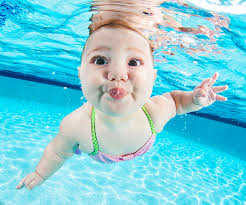 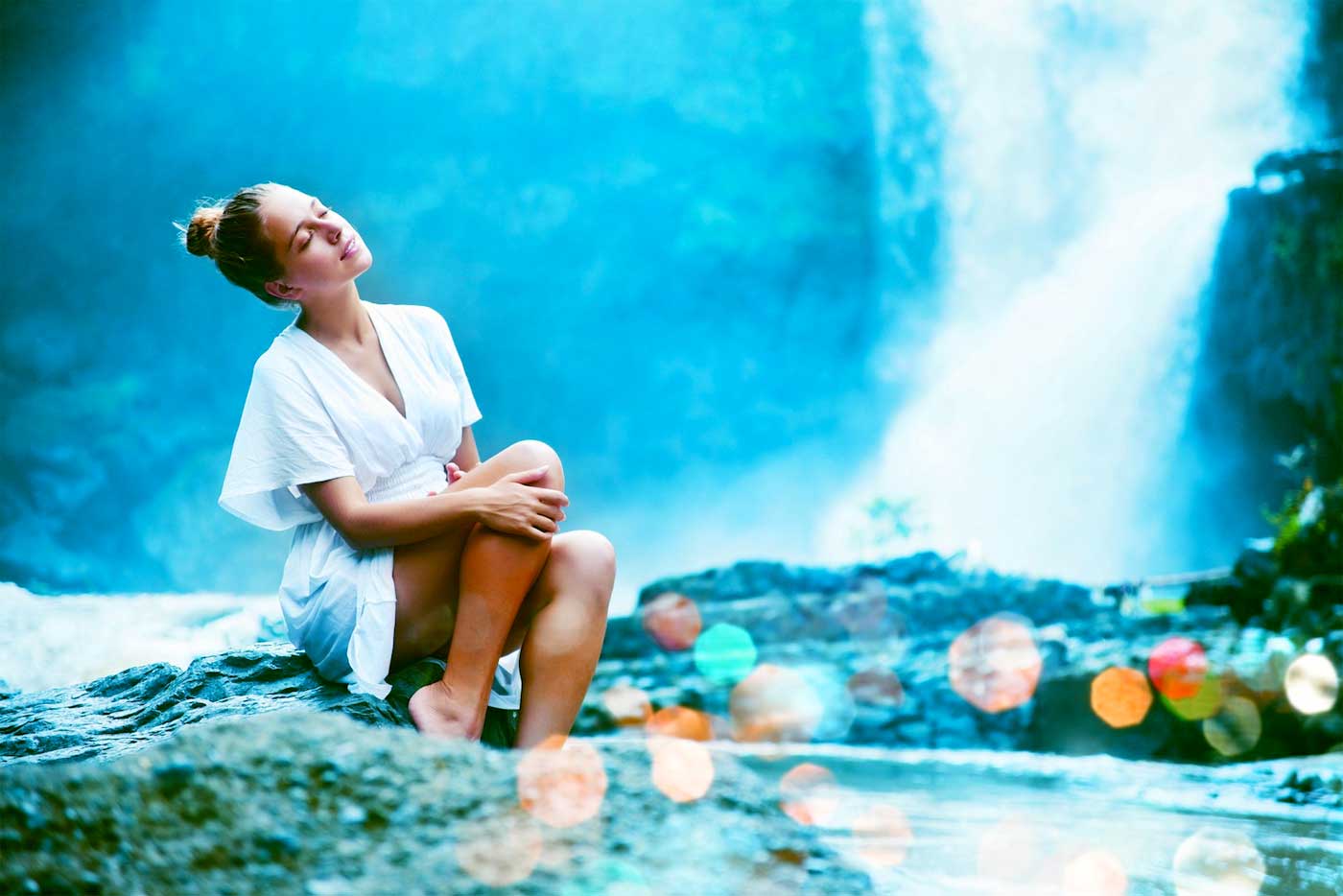 Таласотерапія - це оздоровлення і лікування організму людини за допомогою морської води, піску, водоростей, морського клімату.

Термін «таласотерапія» був введений аж в 1869 році французьким лікарем. Однак, має грецьке походження: thalassa - «море», а therapei - «терапія».

Іншими словами, таласотерапія - це медичний термін, що означає лікування морем. Така терапія доводить, що немає практично нічого кориснішого й ефективнішого натуральних інгредієнтів.
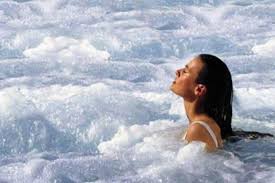 Показання для таласотерапії: 
функціональні порушення нервової системи, 
ожиріння, 
сечокислий діатез, 
рахіт та ін.

Протипоказання: 
туберкульоз легенів у активній фазі, 
різко виражений атеросклероз, 
сильна нервова збудливість, 
схильність до непритомності та припадків,
гарячка.
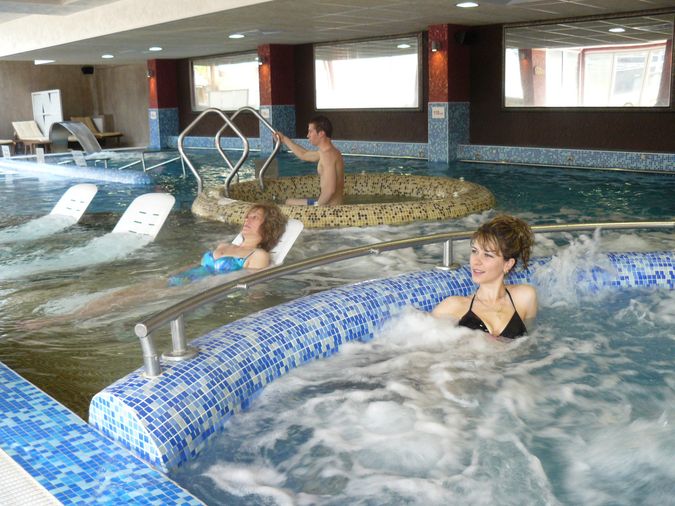 Фізіологічна дія морських купелей пов'язана із впливом термічних, механічних і хімічних чинників. 
Термічний вплив залежить від різниці температури тіла і температури морської води.
Механічний вплив проявляється тиском, який морські хвилі чинять на тіло, проведенням "гідромасажу", у результаті чого поліпшується стан шкіри, її еластичність. Удари хвиль посилюють роботу м'язів, що витрачається на підтримання рівноваги тіла у воді.
Хімічний вплив залежить від розчинених у воді солей, що осідають на шкірі й подразнюють її рецептори. 
Морська вода містить катіони натрію, магнію, калію, кальцію, аніони хлору, брому, йоду та ін. Відомий вплив мають бактеріальна флора і фітонциди морських водоростей. Інтенсивну дію при купелях справляють повітряна атмосфера і сонячна радіація, особливо ультрафіолетова частина спектра, що проникає у воду на глибину до 1 м, а також підвищена йонізація морського повітря. 
Велике значення має емоційно-психічний вплив купелей. Краса моря, незвичні обставини, відчуття радості, пов'язане з купелями, все це підвищує настрій, загальний тонус організму. 
Купелі тренують нервово-гуморальні, серцево-судинні та інші механізми терморегуляції, обміну речовин, дихальної функції, підвищують життєвий тонус організму, його адаптаційні можливості, справляють виражену загартувальну дію.
Реакція на купелі складається з таких фаз

Перша фаза - фаза первинного охолодження (нервово-рефлекторна) - пов'язана з несподіваним охолодженням тіла. Вона виявляється спазмом поверхневих і розширенням глибоких судин з відпливанням крові до внутрішніх органів, скороченням гладеньких м'язових волокон шкіри, що має вигляд гусячої (піломоторний рефлекс), ознобом, дрижанням. У результаті рефлекторного збудження блукаючого нерва сповільнюються серцеві скорочення, дихання стає рідшим і поглиблюється, артеріальний тиск підвищується.
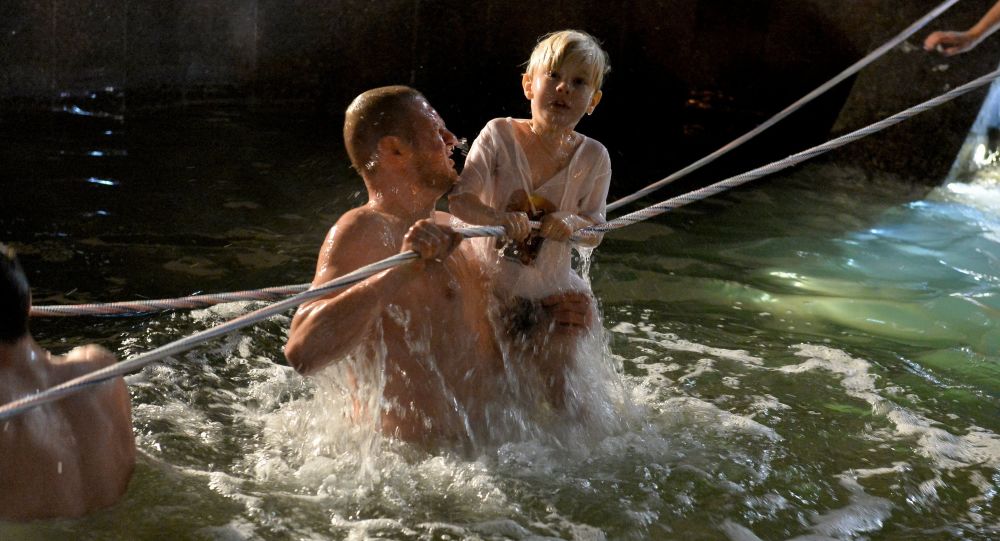 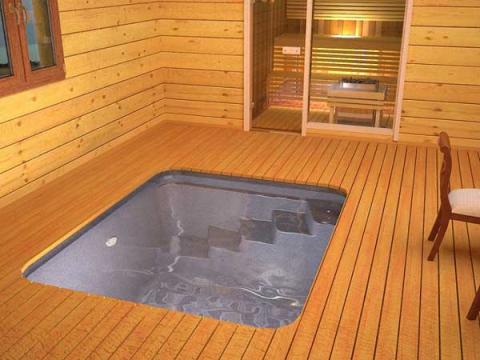 Друга фаза (реактивна) виявляється відчуттям холоду, порожевінням шкіри внаслідок припливу крові (гіперемія). Організм прагне зберегти теплову рівновагу, пристосуватися до змінених умов середовища шляхом збудження функцій, пов'язаних з процесом теплопродукції. Різко зростає рівень хімічної терморегуляції. Дихання частішає і поглиблюється, у 2-3 рази підвищується засвоєння кисню як за рахунок посилення легеневої вентиляції, так і шляхом збільшення коефіцієнта використання кисню, посилюється діяльність серця, підвищується рівень окисних процесів. При надмірно тривалому перебуванні у воді може виникнути третя фаза (вторинного ознобу), що є наслідком виснаження механізмів терморегуляції. Спостерігаються парез шкірних судин, пасивна гіперемія з ціанозом, різке охолодження тіла та інші патологічні явища. При купелях важливо запобігти настанню третьої фази реакції
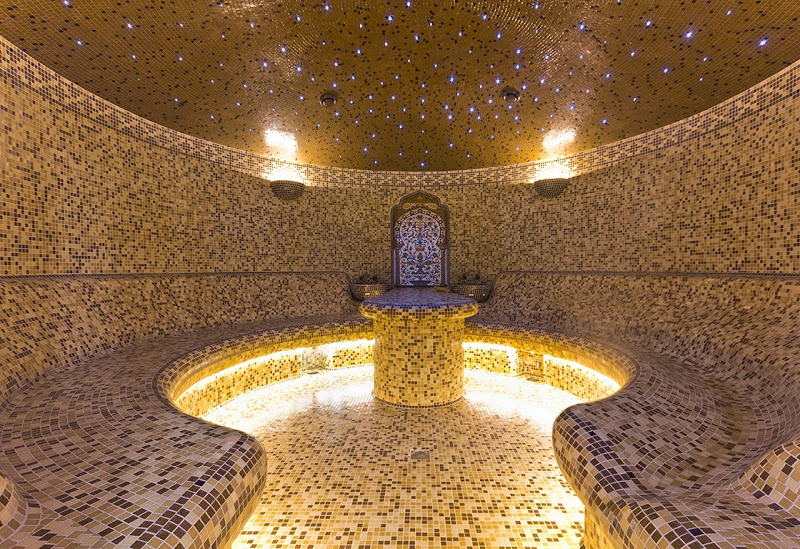 Популярні процедури таласотерапії

На сьогоднішній день розроблено більше 200 методів таласотерапії. Всі вони мають індивідуальні властивості і ефекти. Найбільшу популярність серед них завоювали наступні:

Хаммам
Традиційно курс таласотерапії починають з відвідування туніської лазні, так званого хаммаму. Вона працює завдяки киплячій воді, яка знаходиться в чанах розташованих під підлогою будівлі. Після відкриття всіх пір, внаслідок розпарювання, тіло ретельно розтирають жорсткою рукавичкою зі спеціальним милом на основі оливкової олії. Далі розтерте тіло загортають у розмочену в квітковому розчині глину «тфаль». На завершення процедури тіло омивають холодною морською водою.
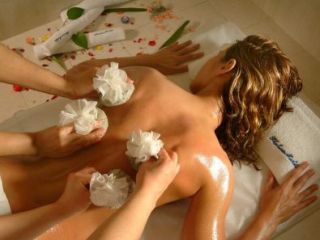 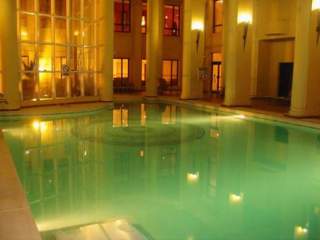 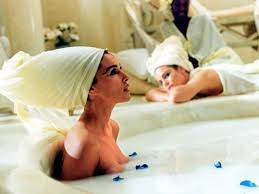 Центри таласотерапії
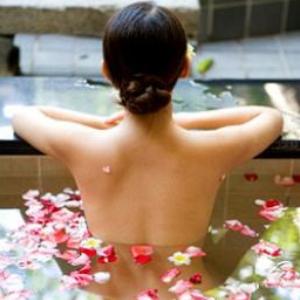 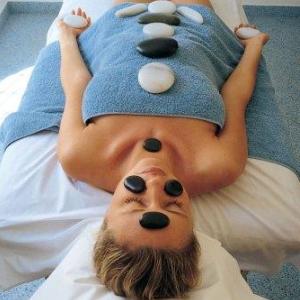 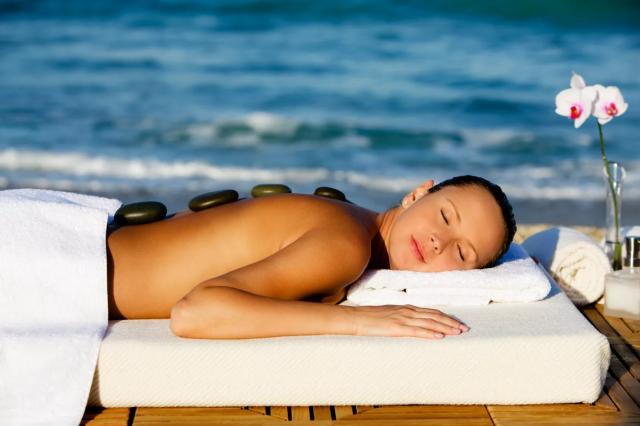 Морський душ.
Це, мабуть, одна з найприємніших процедур таласотерапії. Під час приймання морського душу клієнта укладають на спеціально обладнаний стіл з безліччю «лійок» по всій довжині тіла. З кожного отвору розпирскується морська вода, яку попередньо підігрівають до кімнатної температури. Одночасно з цим пацієнту роблять загальний розслабляючий масаж, втираючи солону воду в кожну частину тіла.
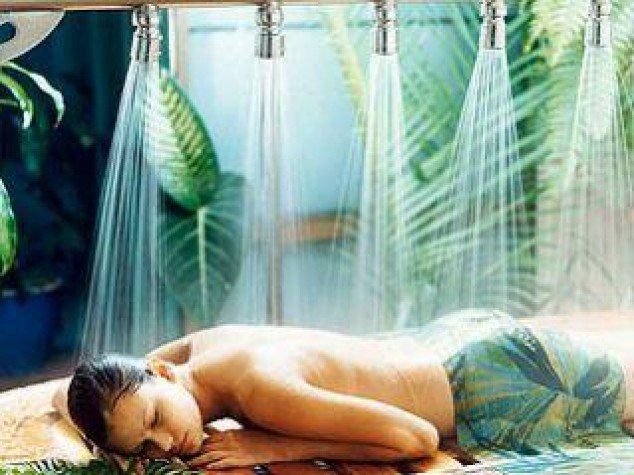 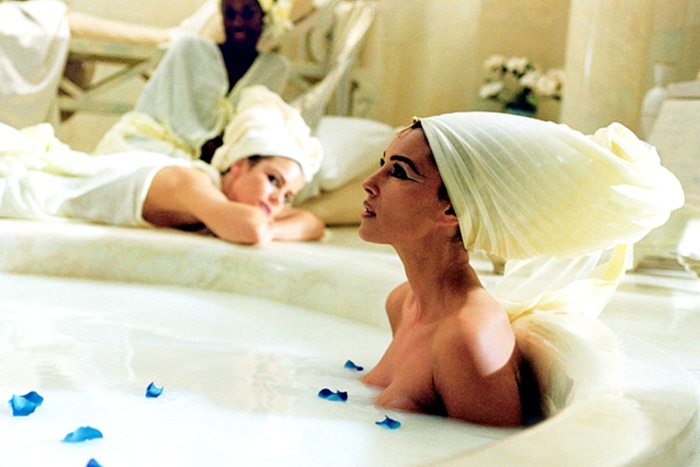 Ванна Клеопатри.
Як відомо, для цариці готували спеціальні молочні ванни. Це робилося для омолодження шкіри і збереження її привабливості. На цьому також грунтується і один з методів таласотерапії. 
Гарячу морську воду «забілюють» молоком. В отриману рідину додають різні ефірні масла — евкаліпт, вербену, розмарин та ін.
Альготерапія
Суть альготерапії полягає в тому, що людину з ніг до голови обмазують кашеподібною сумішшю з перетертих морських водоростей. Водорості спеціально підбираються залежно від стану здоров'я клієнта. При цьому екстракт рослин досить довго залишається на шкірі, підігрітий температурою тіла.
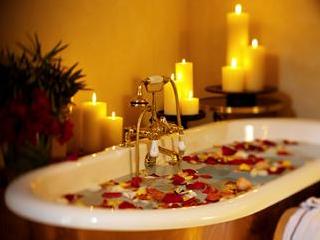 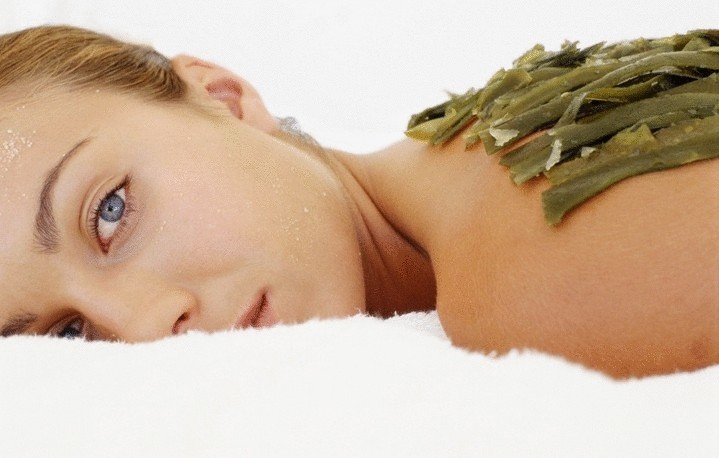 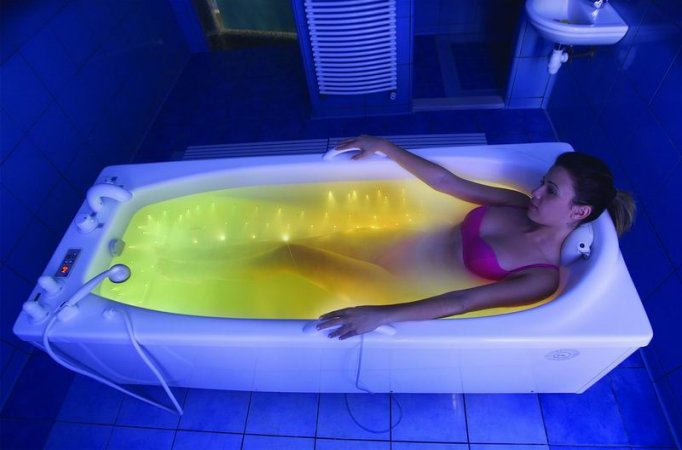 Гідрокольоротерапія
Під час цієї процедури талассотерапевти поєднюють лікування за допомогою колірного впливу і гідромасажу. При гідроквіткотерапіі пацієнта поміщають в гідромасажну ванну з морською водою. Особливістю ємності є те, що по всьому її периметру вбудовані кольорові лампи. Під час процедури вони м'яко і плавно змінюють колір. Додатково до цього на тіло впливає гідромасаж.
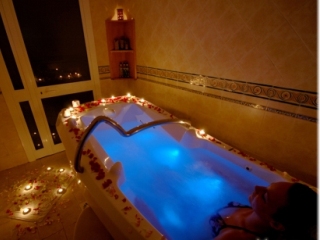 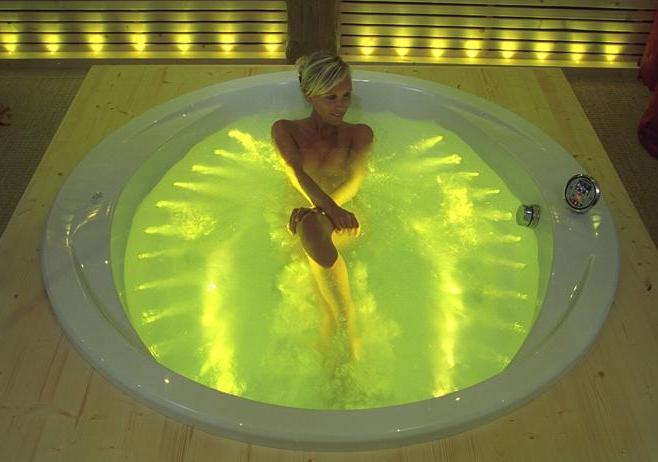 Підводний душ
Пацієнта укладають у глибоку ванну з підігрітою морською водою. Далі талассотерапевт направляє на тіло пацієна воду зі шланга під сильним тиском. Окрім цього, при підводному душі, воду насичують екстрактами різних трав і інших лікувальних рослин.
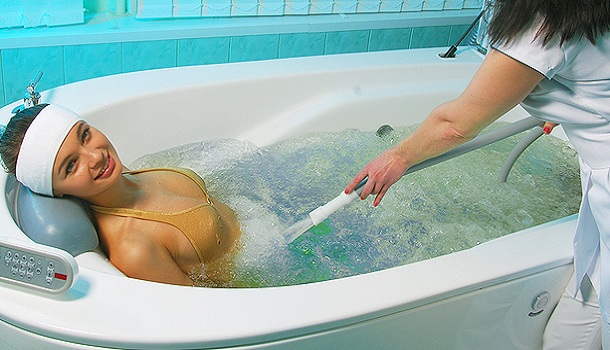 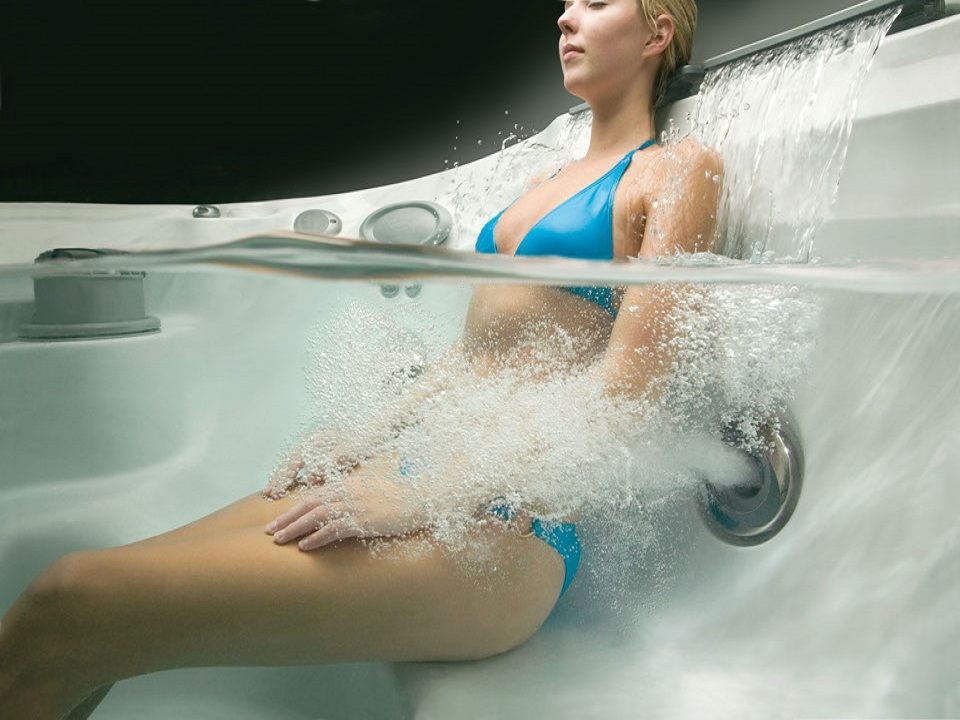 Акватонік.
Це сама нешкідлива процедура, суть якої — тимчасове перебування в басейні з морською водою під впливом гідромасажних пристосувань. Завдяки цьому тіло з усіх боків насичується морською водою і при цьому відбувається масаж усіх кінцівок.
Шарко душ
Ця процедура має на увазі вплив струменів морської води на тіло з далекої відстані. При цьому активізується потік крові по судинах. Пацієнт під час такого душу стає біля стіни і міцно тримається за поручні. Далі на нього починається вплив потужного струменя води.
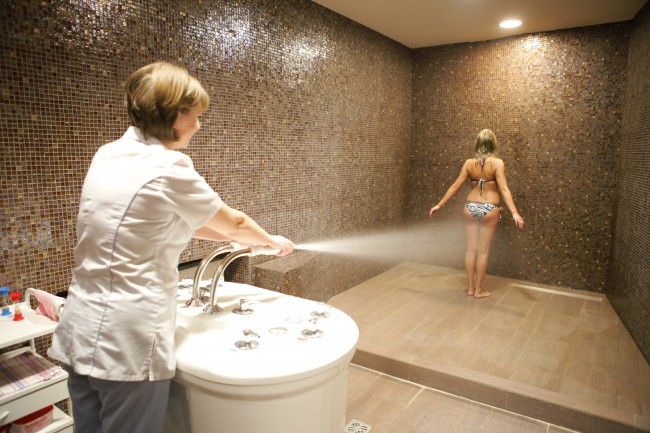 Таким чином, таласотерапія - це цілий комплекс приємних позитивних впливів, який допомагає впоратися з досить серйозними проблемами здоров'я і краси.
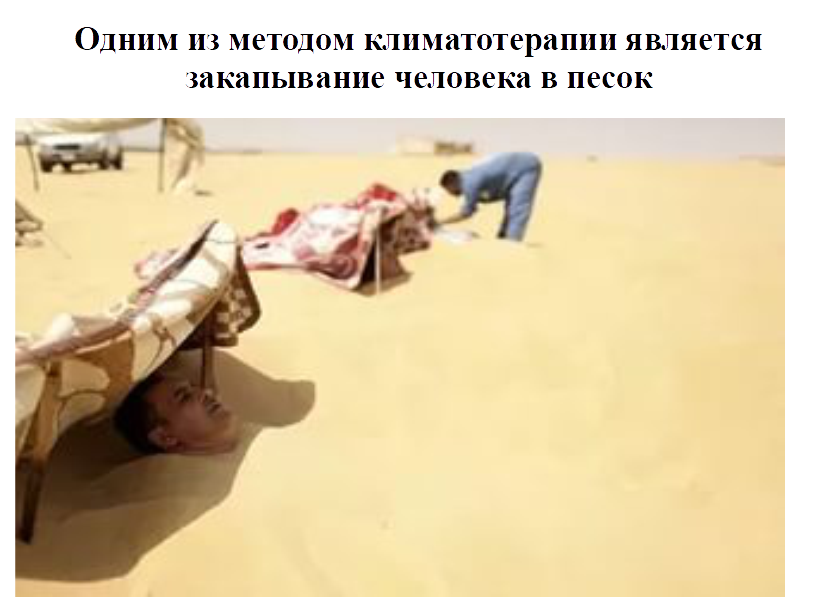 5. Кумисолікування.
Кумисолікування застосовується на кліматичних курортах, розташованих у степовій та лісостеповій зоні. 

Кумис - газований, кислуватий напій, виготовлений з молока кобил. Він є цінним джерелом поживних речовин за рахунок білків, що містяться у ньому, та жиру, які добре всмоктуються і засвоюються. Вуглекислий газ і молочна кислота, а також незначна кількість спирту, які містяться в кумисі, діють збудливо на залози травного тракту, що сприяє підвищенню апетиту і поліпшенню шлункового травлення. Крім того, вуглекислий газ має подразливу дію на дихальний центр, тим самим сприяє поглибленню дихання, а, отже, кращій вентиляції легенів і підвищенню окислювальних процесів. 
Кумис є одним із засобів, що займають значне місце в комплексі методів лікування хворих туберкульозом (туберкульоз легенів без схильності до кровохаркання та швидкого прогресування процесу).
Вперше кумисолікування в санаторних умовах було організоване лікарем Н.В.Постниковим у м. Самарі, де була відкрита у 1858 році перша в Росії та у світі кумисолікарня - санаторій (в даний час там знаходиться обласна туберкульозна лікарня ім. З. П. Солов’йова).
Протипоказання до кумисолікування: 
всі форми туберкульозу з прогресуючим протіканням та декомпенсацією,
схильність до кровохаркання, 
туберкульоз кишечнику, 
нефрит, 
амілоїдоз внутрішніх органів, 
супутні хронічні нагноєння у легенях, 
ексудативні форми туберкульозу гортані, 
хронічні гастрити з підвищеною кислотністю, 
виразкова хвороба шлунку і дванадцятипалої кишки, 
гепатити, 
жовчнокам’яна хвороба, 
діабет, 
тиреотоксикоз, 
виражені неврози.
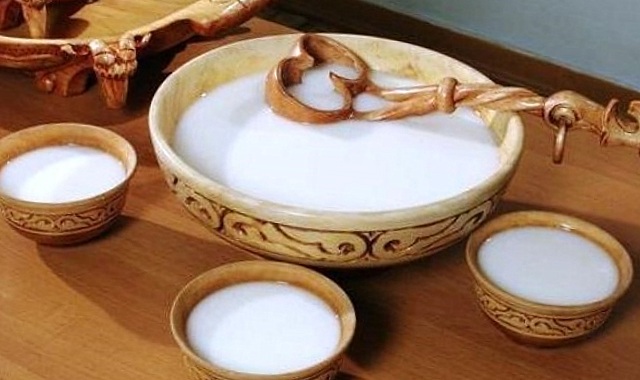 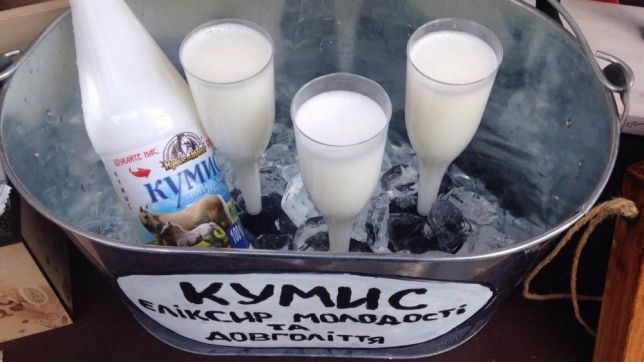 6. Спелеотерапія. Карстові печери
Мікроклімат карстових печер з лікувальною метою використовують порівняно недавно. Перші дані про сприятливу дію цього природного чинника на хвору людину було отримано в період першої світової війни, коли в Німеччині (Клутертсберг) карстову печеру було використано як бомбосховище. Хворі з бронхіальною астмою, потрапляючи в цю печеру, відчували поліпшення стану здоров'я, послаблення або повне припинення астматичних нападів. Дані про цілющі властивості мікроклімату карстових печер для хворих з бронхіальною астмою були підтверджені подальшими спостереженнями, проведеними в Австрії, Угорщині, Німеччині, Чехії.
Зміни, що спостерігаються в організмі хворих під час перебування у карстовій печері, зумовлені комплексною дією спелеочинників. Під впливом помірно зниженої температури повітря дещо посилюється тепловіддача з поверхні тіла як конвекційним, так і радіаційним шляхом, що має стимулювальний вплив на механізм теплопродукції, зумовлює посилення окисних процесів з усіма супутніми фізіологічними змінами з боку дихання, кровообігу й тканинного газообміну. Під впливом прохолодного повітря відбуваються звуження периферійних судин і перерозподіл крові з периферії до внутрішніх органів, що сприяє посиленню в них кровообігу.
Вдихання помірно холодного повітря позитивно впливає на всі показники альвеолярної вентиляції, що сприяє поліпшенню газообміну в легенях. Сприятливим чинником впливу на зовнішнє дихання є й низька відносна вологість, що зумовлює посилення тепловіддачі з дихальної поверхні легенів і кращу оксигенацію артеріальної крові.
Певне значення у впливі на зовнішнє дихання має збільшення в карстовій печері вмісту вуглекислого газу. Спостереження показали, що вдихання газової суміші з об'ємною часткою вуглекислого газу 0,53% у хворих з бронхіальною астмою здебільшого спричинює поглиблення й сповільнення дихання. Важливим елементом мікроклімату карстової печери є високий ступінь іонізації повітря. Вдихання повітря, що містить значну концентрацію легких аеройонів, має сприятливий вплив на функціональний стан нервової та серцево-судинної систем, на різні види обміну, сприяє поліпшенню клінічних станів хворих з бронхіальною астмою і гіпертонічною хворобою.
Значна роль належить і радіоактивності повітря. Під впливом радону і продуктів його розпаду, що використовується в терапевтичних дозах, спостерігаються зниження артеріального тиску, сповільнення пульсу, зменшення інтенсивності запального процесу, гіпосенсибілізація до алергенів, позитивні зміни в імунологічній реактивності організму.
Під впливом спелеотерапії у хворих з бронхіальною астмою відбувається поступове ослаблення і цілковите припинення астматичних нападів, поліпшення всіх показників функції зовнішнього дихання, особливо вентиляційних, що пов'язано з поліпшенням бронхіальної прохідності. Спостерігаються зміни специфічної реактивності організму, десенсибілізація до алергенів, поліпшення основних показників кровообігу, позитивні зміни з боку деяких біохімічних показників. Відзначено економне використання тканинами кисню.
У хворих з гіпертонічною хворобою спостерігається поступове зниження, а іноді й повна нормалізація артеріального тиску, поліпшення всіх показників гемодинаміки, виразне поліпшення стану здоров'я і повне зникнення скарг, пов'язаних з гіпертонічною хворобою, покращення різних біохімічних показників, головним чином з боку ліпідного обміну, а також показників ЕКГ. 
Спелеотерапія в умовах карстової печери показана хворим з бронхіальною астмою поза фазою різкого загострення, з недостатністю функції зовнішнього дихання не вище І-II ступеня без пневмосклерозу, хронічної пневмонії та бронхоектазій. 
Показане лікування хворим з гіпертонічною хворобою І і II стадії без частих нападів стенокардії, з недостатністю кровообігу не вище І стадії, у віці 18-70 років.
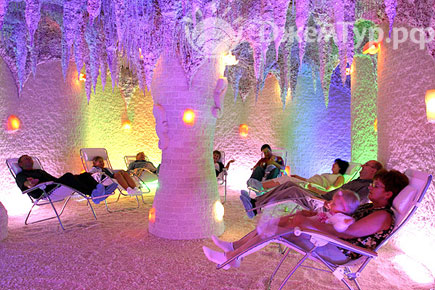 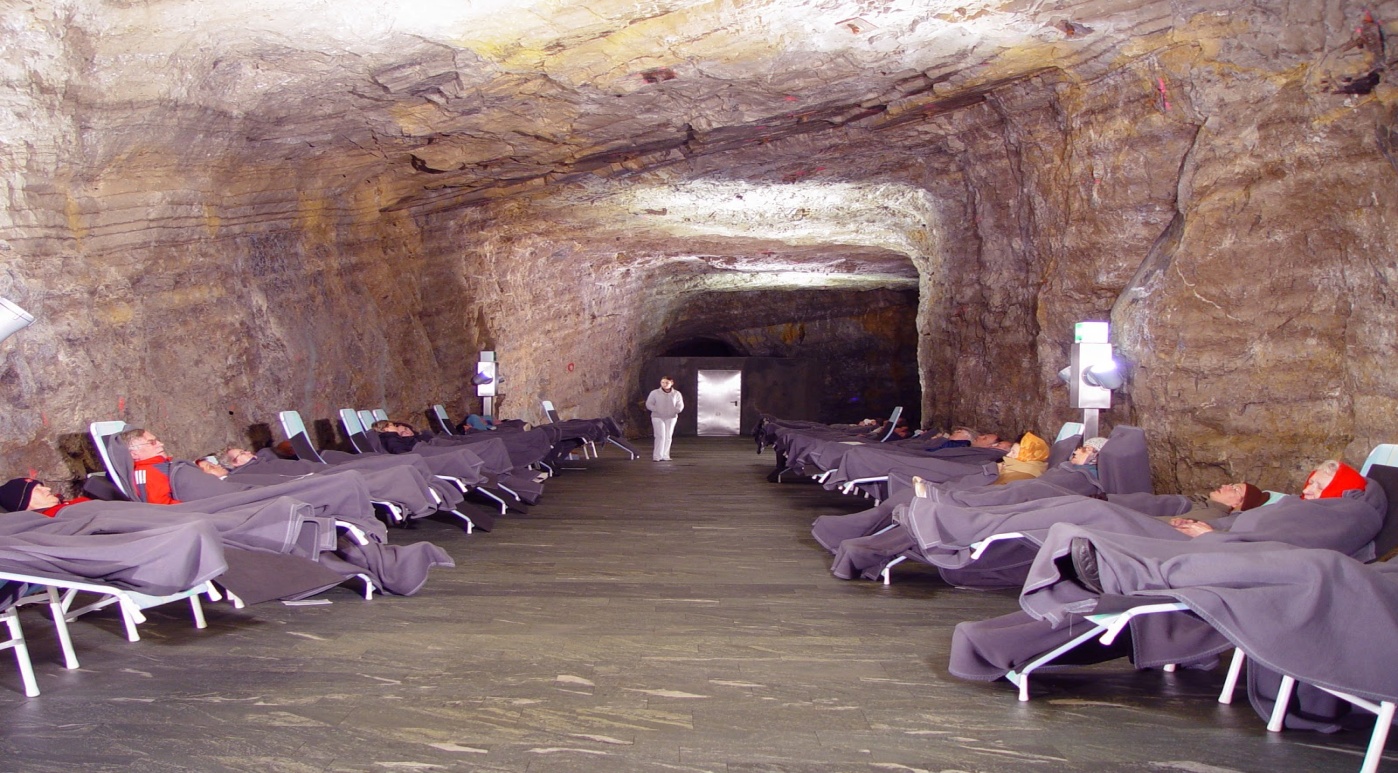 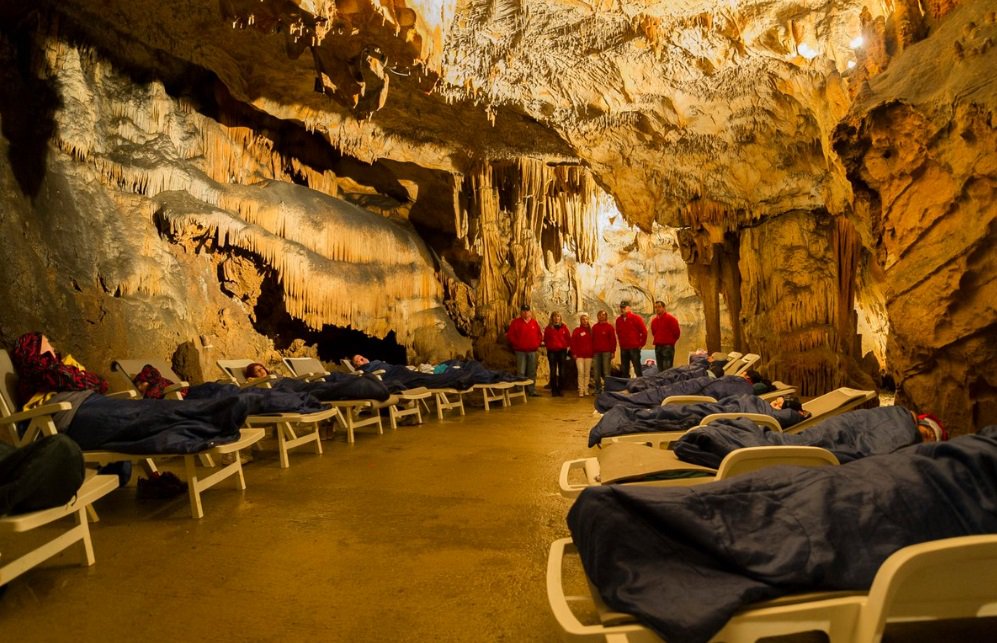 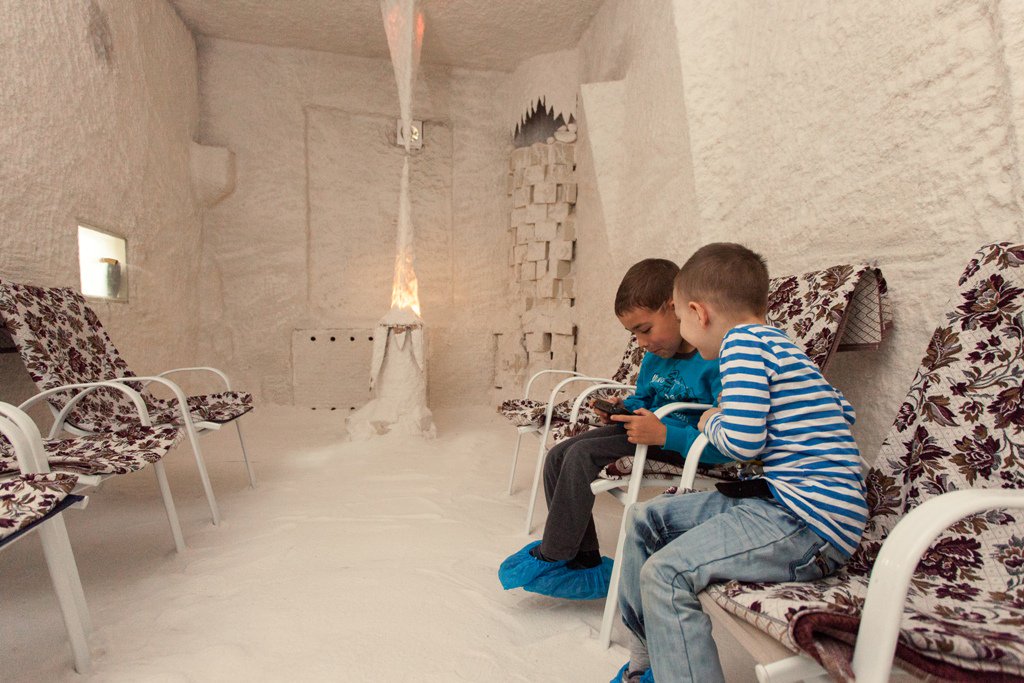 7. Соляні копалини (шахти)
Одним із способів спелеотерапії є вплив на хворих мікрокліматом соляних шахт, особливостями якого є вміст високодисперсних аерозолів натрію хлориду, стала температура повітря, відсутність у повітрі шкідливих домішок і мікроорганізмів, мала швидкість руху повітря, певні співвідношення вмісту газів, вологості, атмосферного тиску, відсутність шуму. Специфічні властивості мікроклімату соляних копалин визначили застосування їх для лікування хронічних неспецифічних хвороб легенів, насамперед бронхіальної астми.
Специфічними дослідженнями встановлено, що кліматопроцедури в умовах соляних шахт справляють гіпосенсибілізувальну і протизапальну дію. Вони позитивно впливають на функцію зовнішнього дихання, поліпшуючи бронхіальну прохідність, коефіцієнт використання кисню, нормалізуючи показники вентиляційної функції легенів. Внаслідок цього поліпшуються окисно-відновні процеси в тканинах, про що свідчить підвищення активності каталази в крові та лужної фосфатазинейтрофілів. Відзначено підвищення глюко-кортикоїдної функції кіркової речовини надниркових залоз і нормалізацію електролітного обміну.
Показаннями до спелеотерапії в умовах соляних шахт, сформульованими на даному етапі досліджень лише для хворих з бронхіальною астмою, с: передастма, бронхіальна астма І стадії, інфекційно-алергійна, атопічна форми легкого і середнього ступеня тяжкості перебігу з дихальною недостатністю І ступеня, ті самі форми астми з супутніми хронічним бронхітом та хронічною пневмонією І-II стадії у фазі ремісії, хронічний бронхіт з астматичним компонентом у фазі ремісії.

Протипоказання. Бронхіальна астма з тяжким перебігом, гормонозалежна, емфізема легенів, дифузний пневмосклероз, дихальна недостатність НІ ступеня, недостатність кровообігу II-III стадії, наявність бронхоектазії, гнійних процесів у легенях. Не рекомендується направляти на спелеотерапію хворих із супутніми хворобами та ураженнями опорно-рухового апарату, що утруднюють пересування хворого.
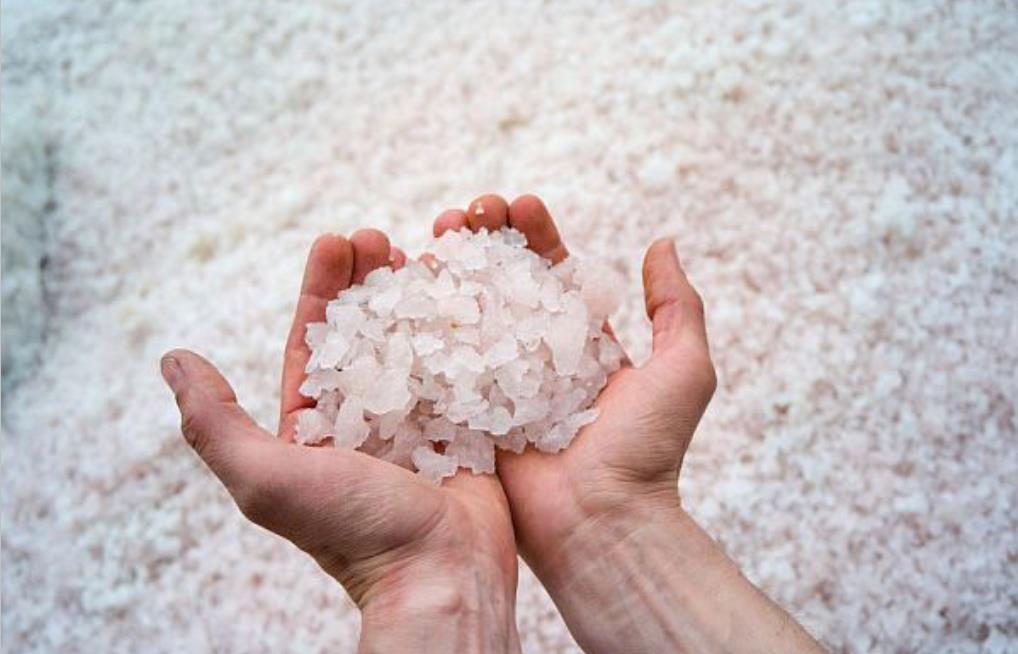 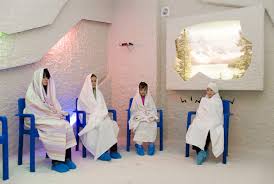 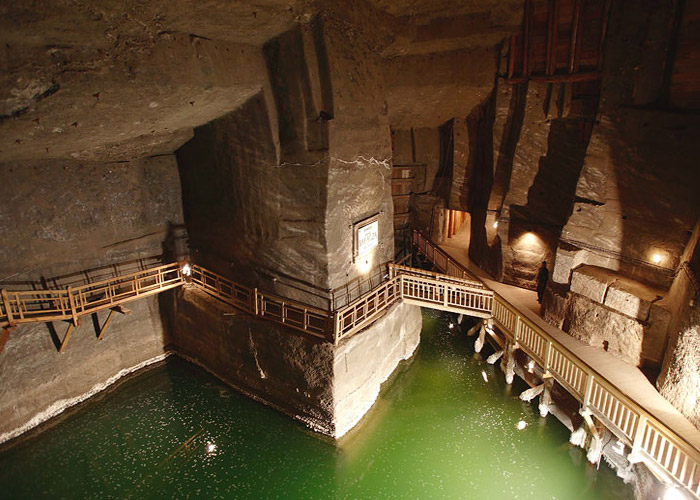 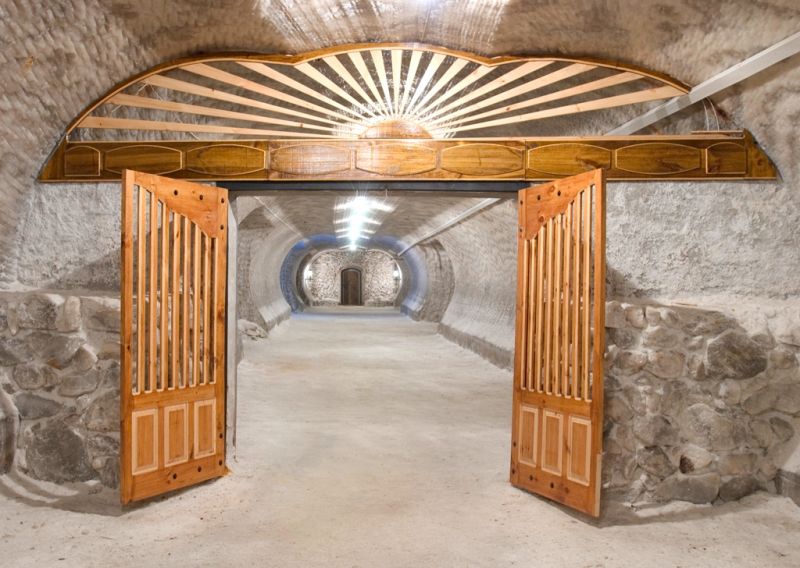 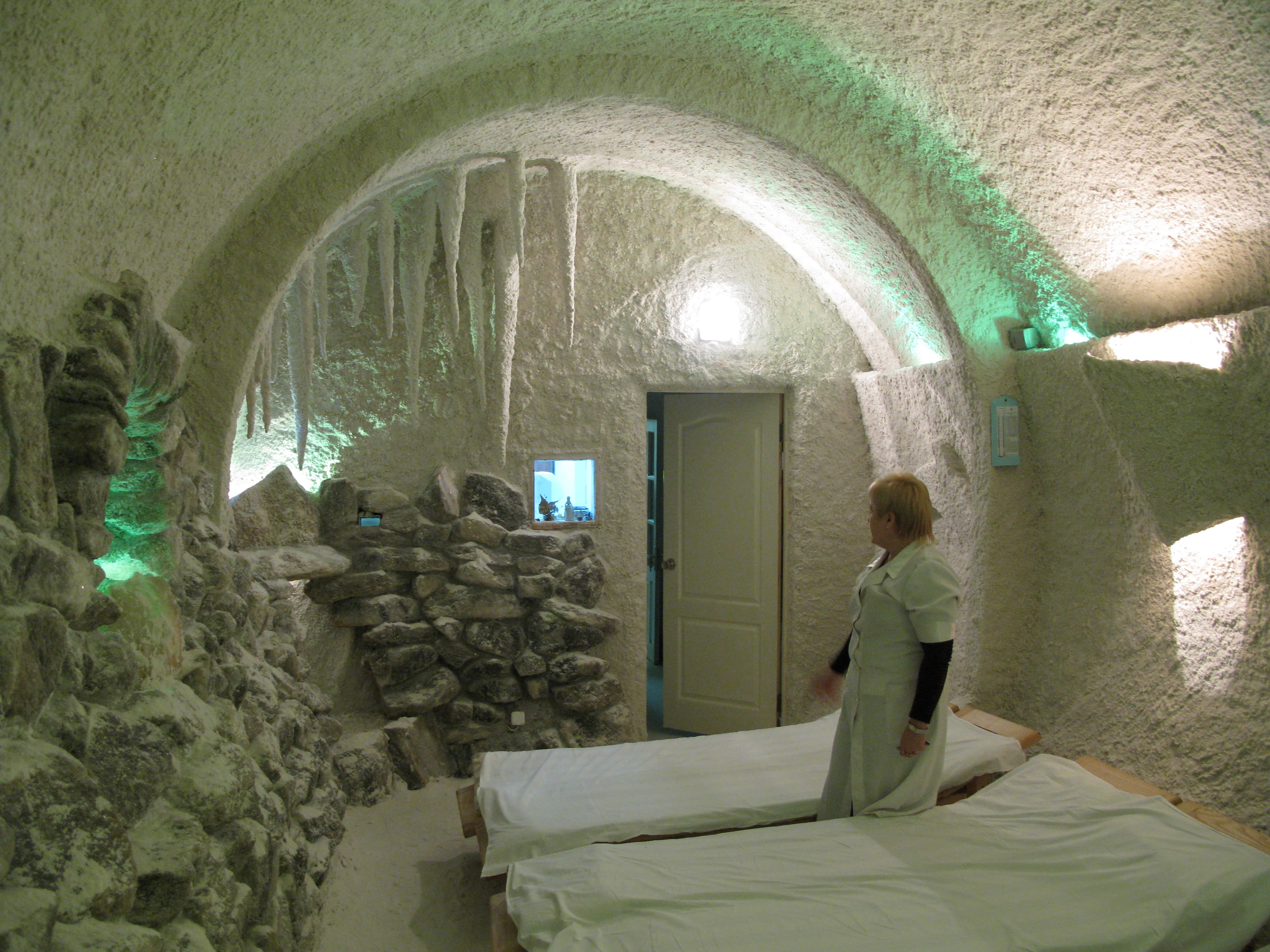 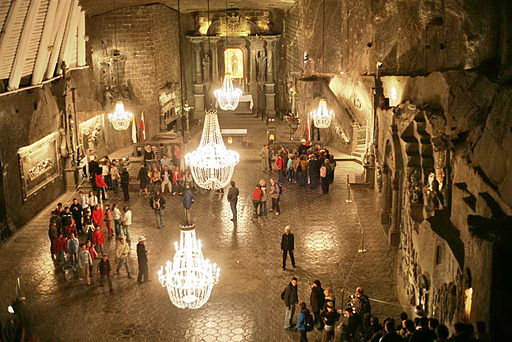 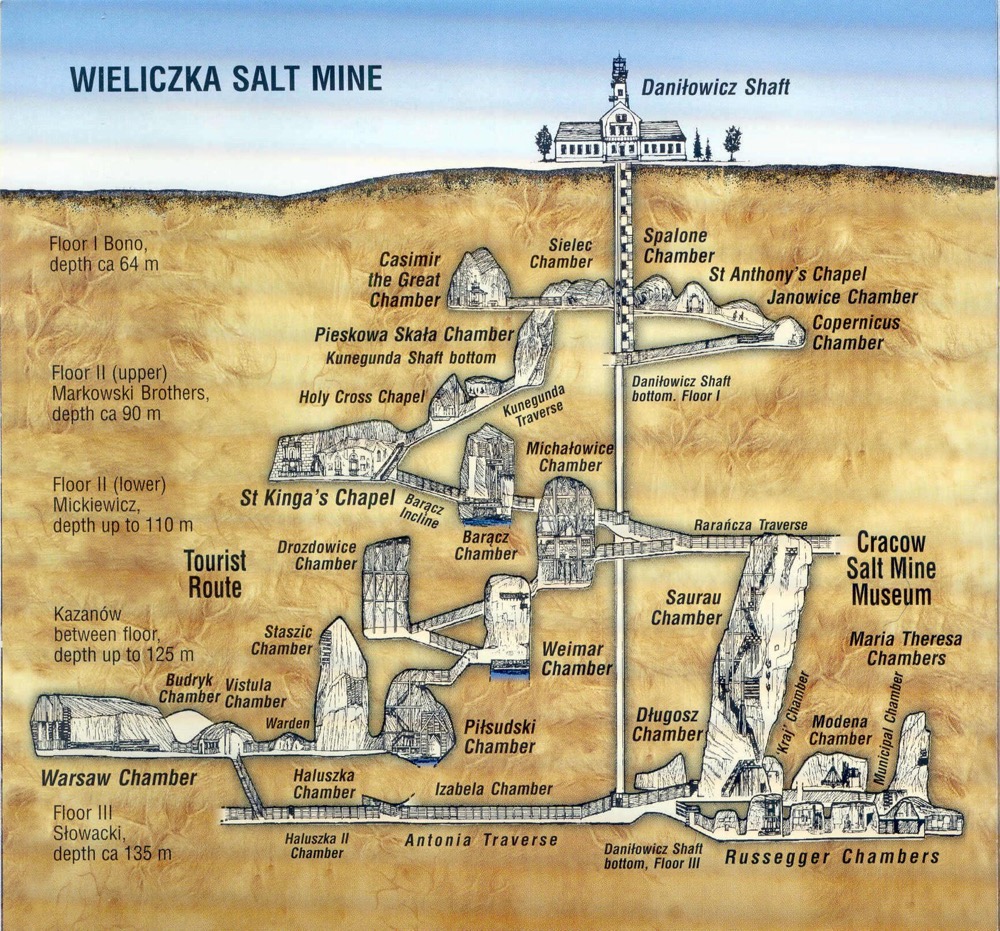 Краків, Величка
https://www.youtube.com/watch?v=nkj9NofPA7c
Контрольні питання:
1. Поняття про кліматотерапію, її основні методи.
2. Фізіологічна дія кліматотерапії.
3. Геліотерапія.
4. Аеротерапія, основні її форми.
5. Фізіологічна дія аеротерапії.
6. Таласотерапія, її фізіологічна дія на організм.
ДЯКУЮ 
ЗА 
УВАГУ!